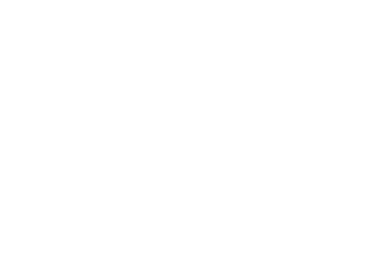 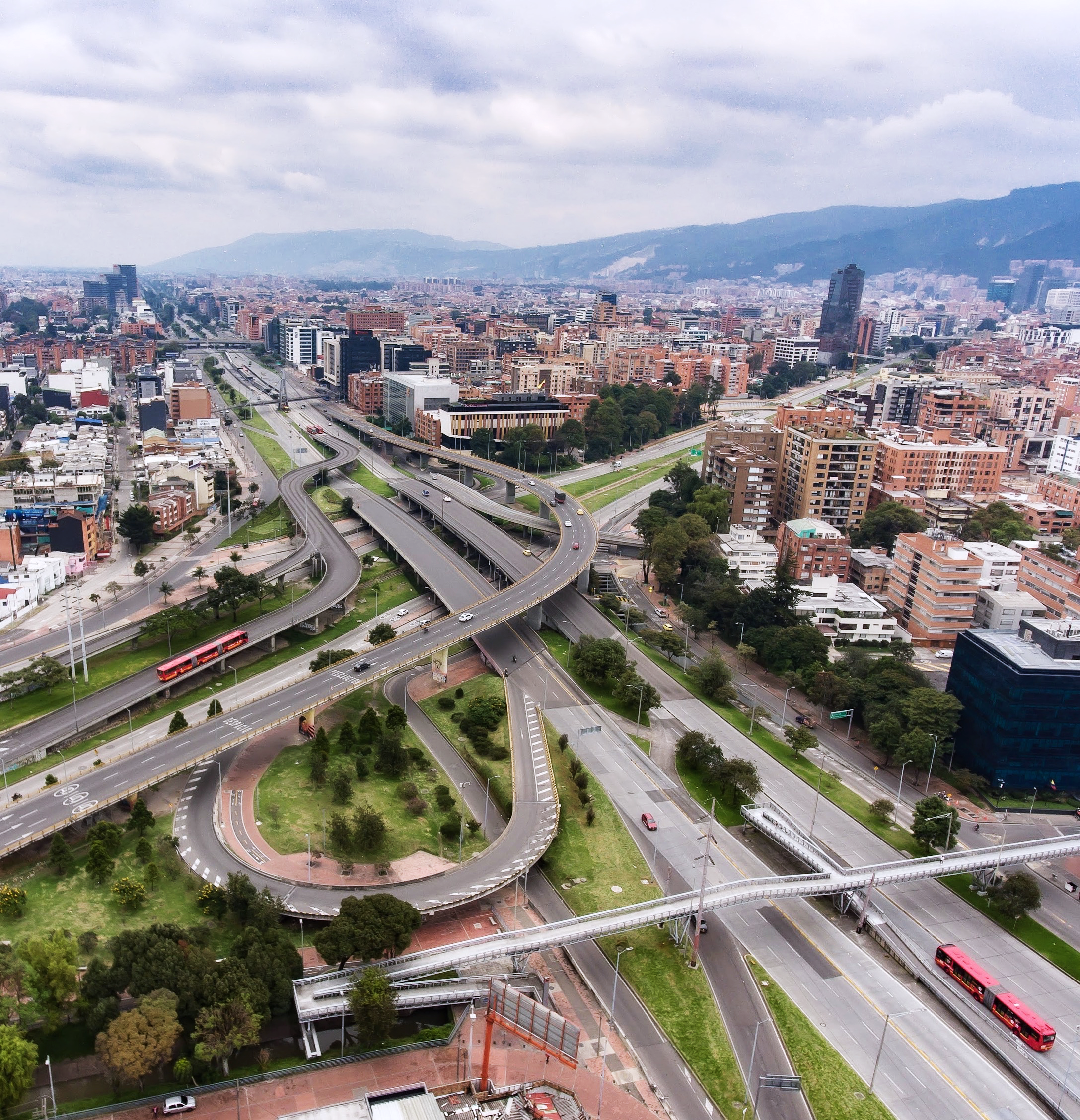 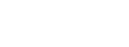 Rendición de cuentas
Sector Movilidad
Localidad de Los Mártires
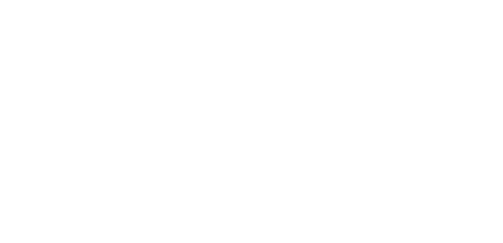 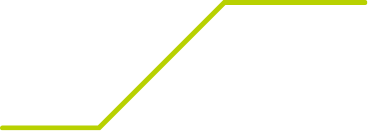 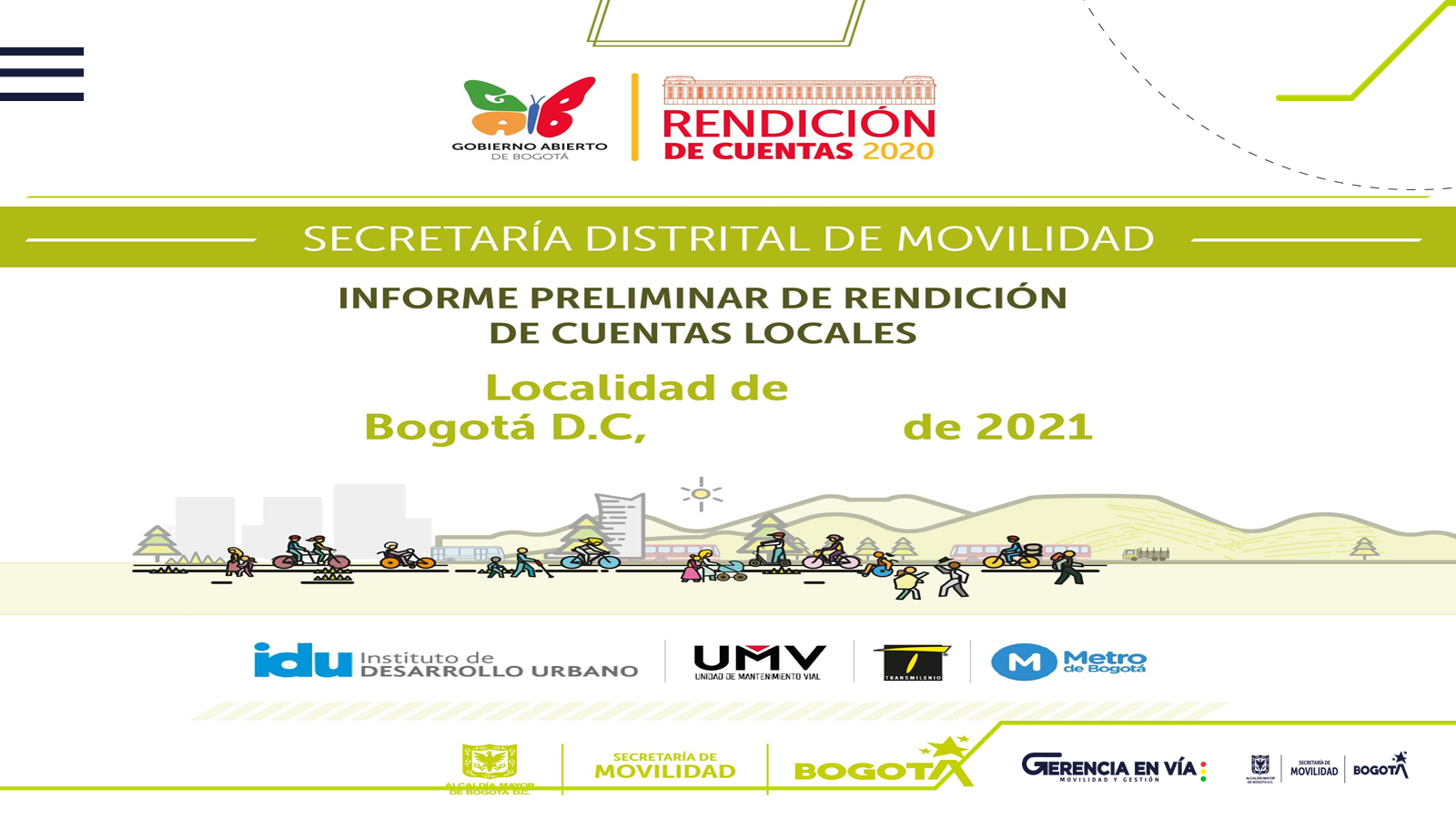 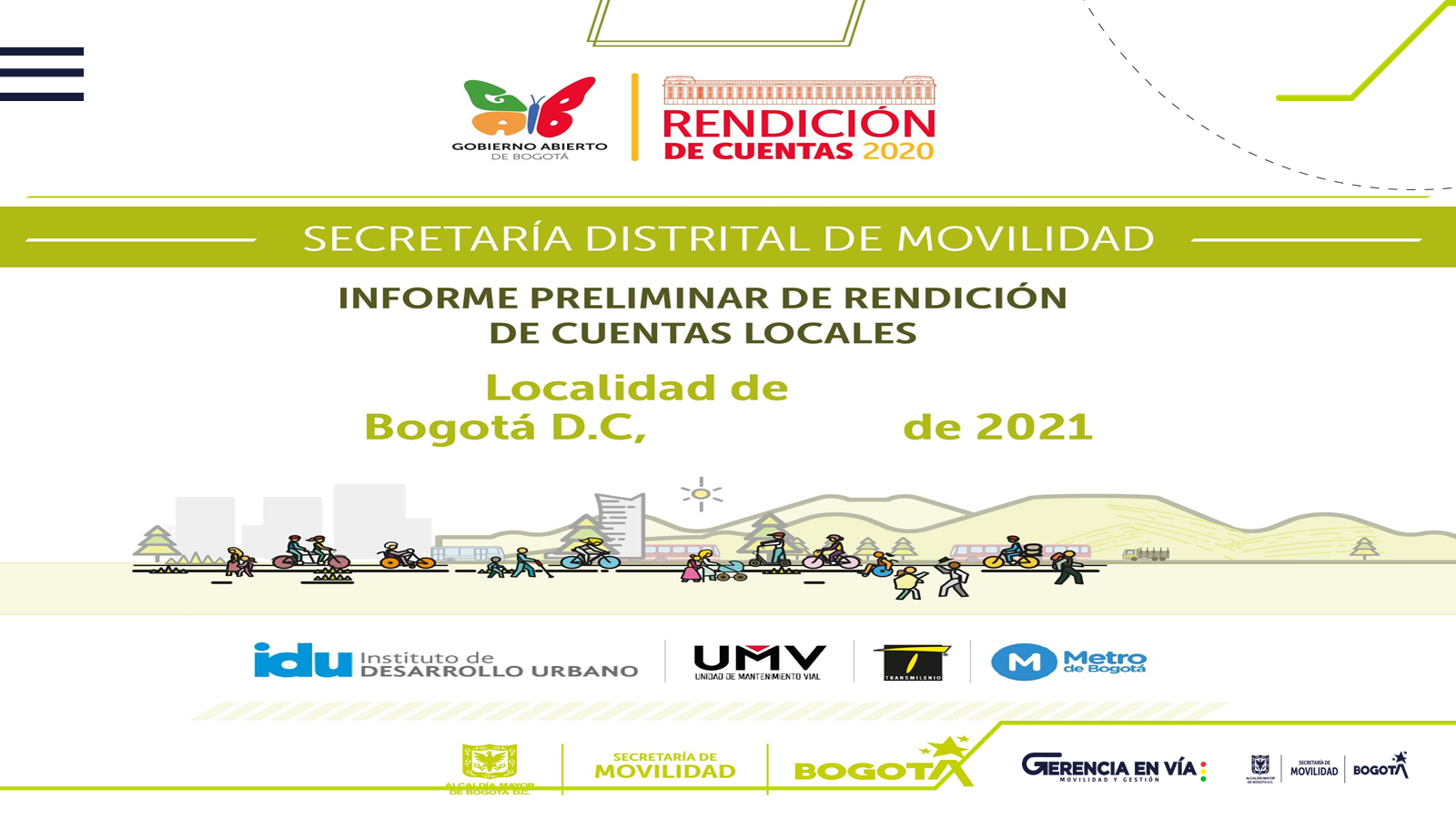 Localidad de Los Mártires
Bogotá D.C, 16 de junio de 2021
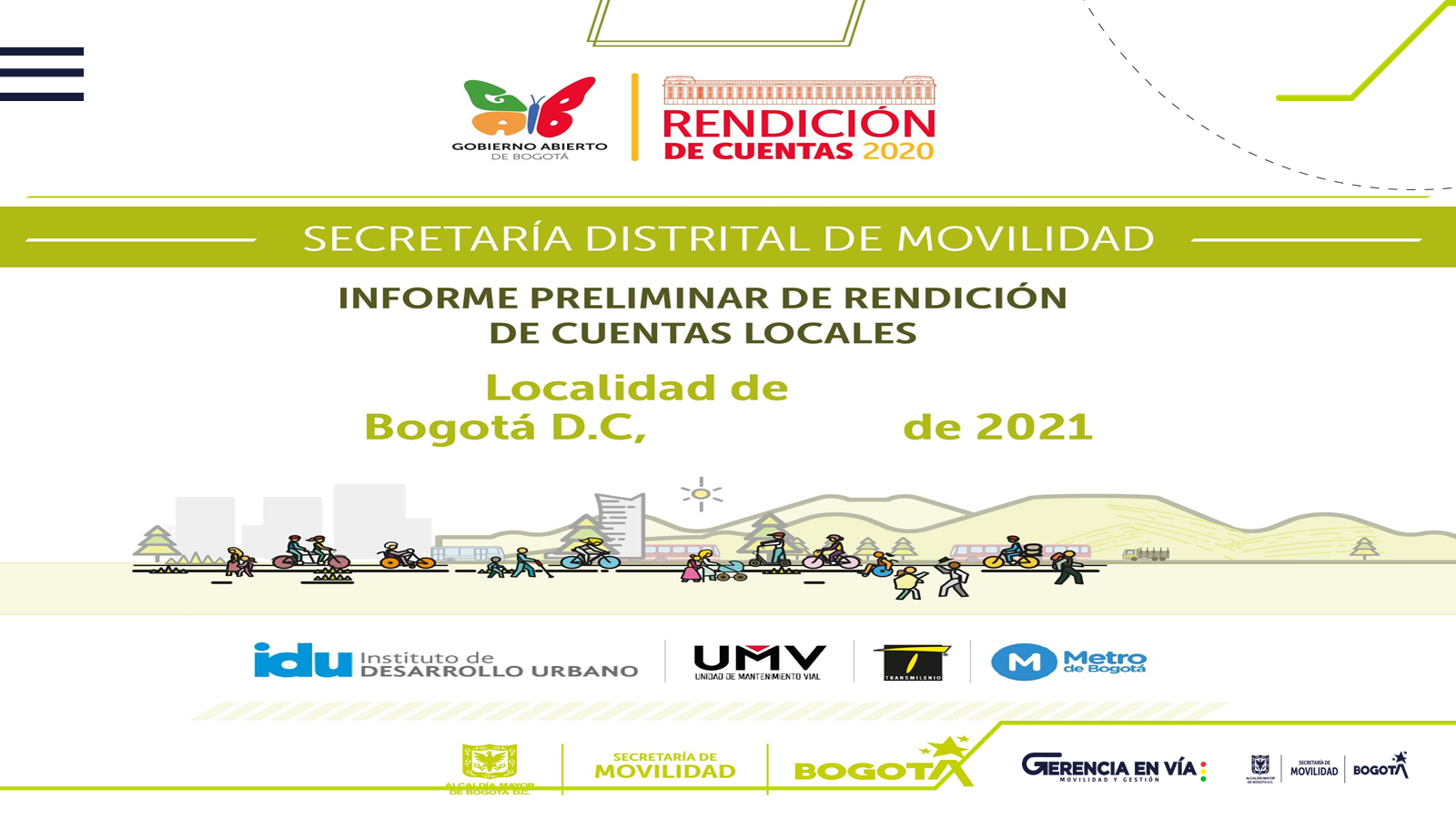 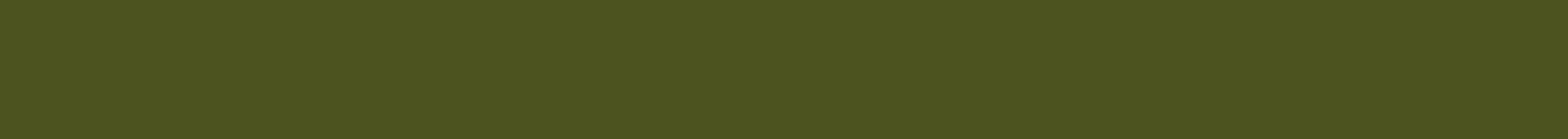 REGLAS DE JUEGO
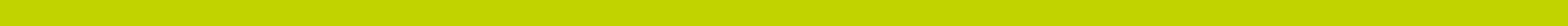 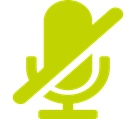 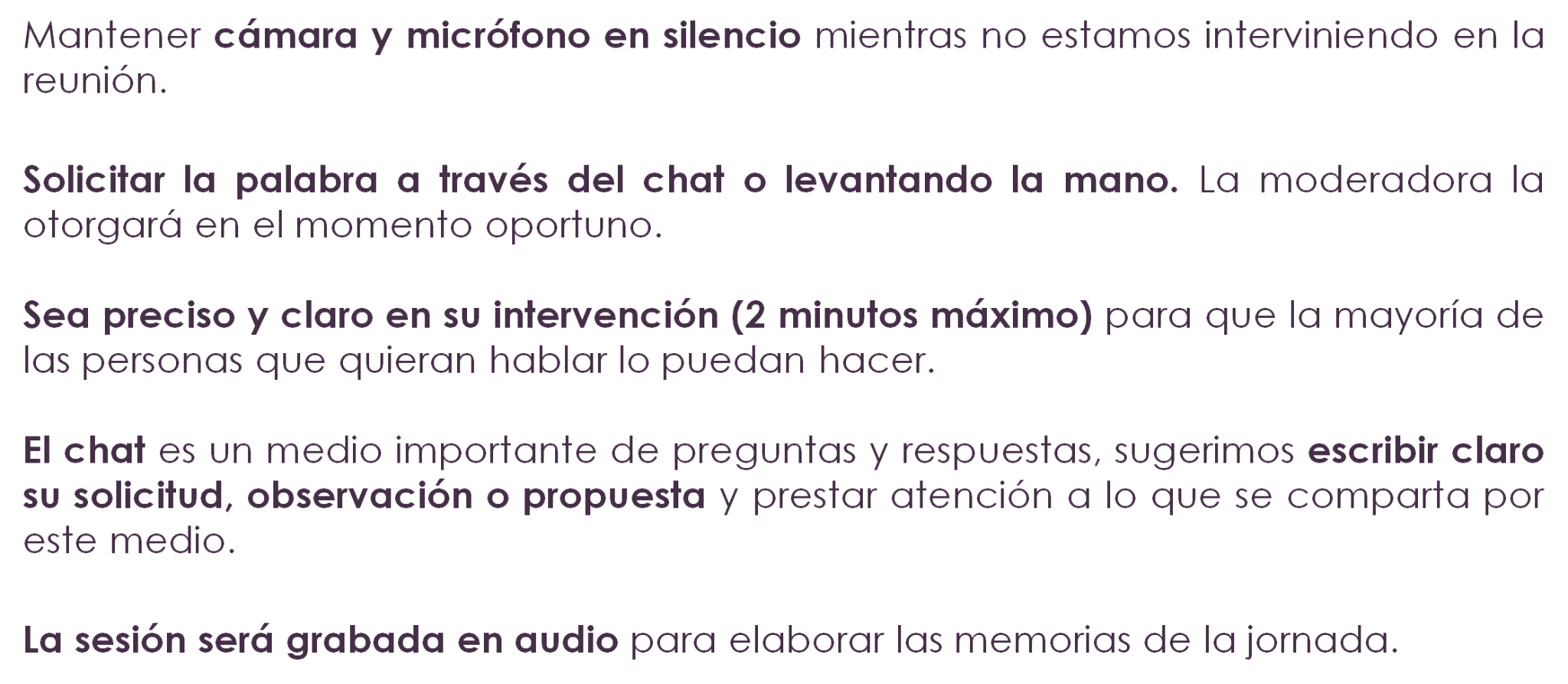 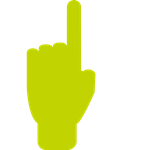 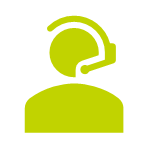 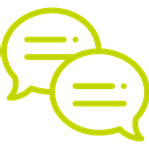 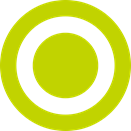 Agenda
¿Qué es la rendición de cuentas?
Acciones y datos de la SDM Los Mártires
Siniestralidad 
Bicicleta y Peatón
 Acciones de la SGV
Al Colegio en Bici - ACB
Señalización 
Semaforización 
Control de Tránsito 
Planes de Manejo de Tránsito PMT
Inversión 
Gestión Social
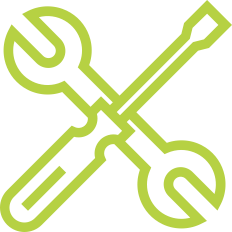 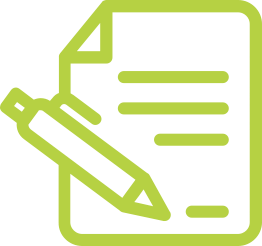 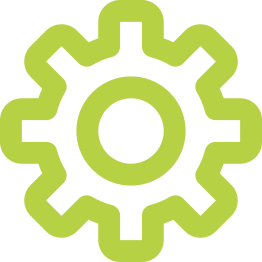 CONTENIDO
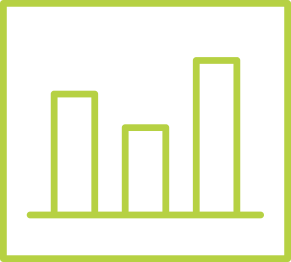 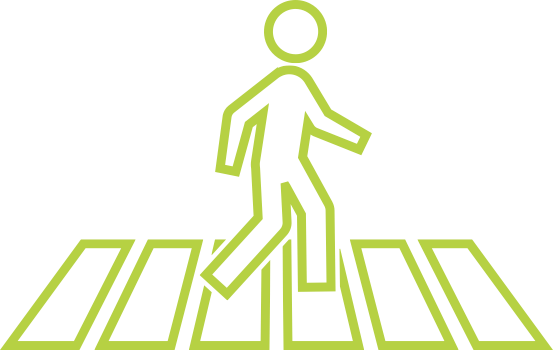 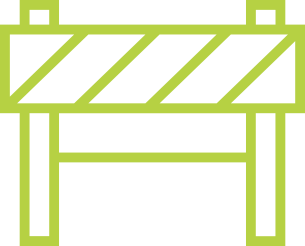 1. Agenda
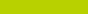 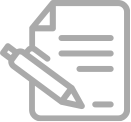 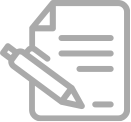 Es el proceso conformado por un conjunto de normas, procedimientos, metodologías, estructuras, prácticas y resultados mediante los cuales, las entidades de la administración pública del nivel nacional y territorial y los servidores públicos informan, explican y dan a conocer los resultados de su gestión a los ciudadanos, la sociedad civil, otras entidades públicas y a los organismos de control, a partir de la promoción del diálogo. (Ley 1757 de 2015)
2. ¿QUÉ ES LA RENDICIÓN DE CUENTAS?
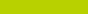 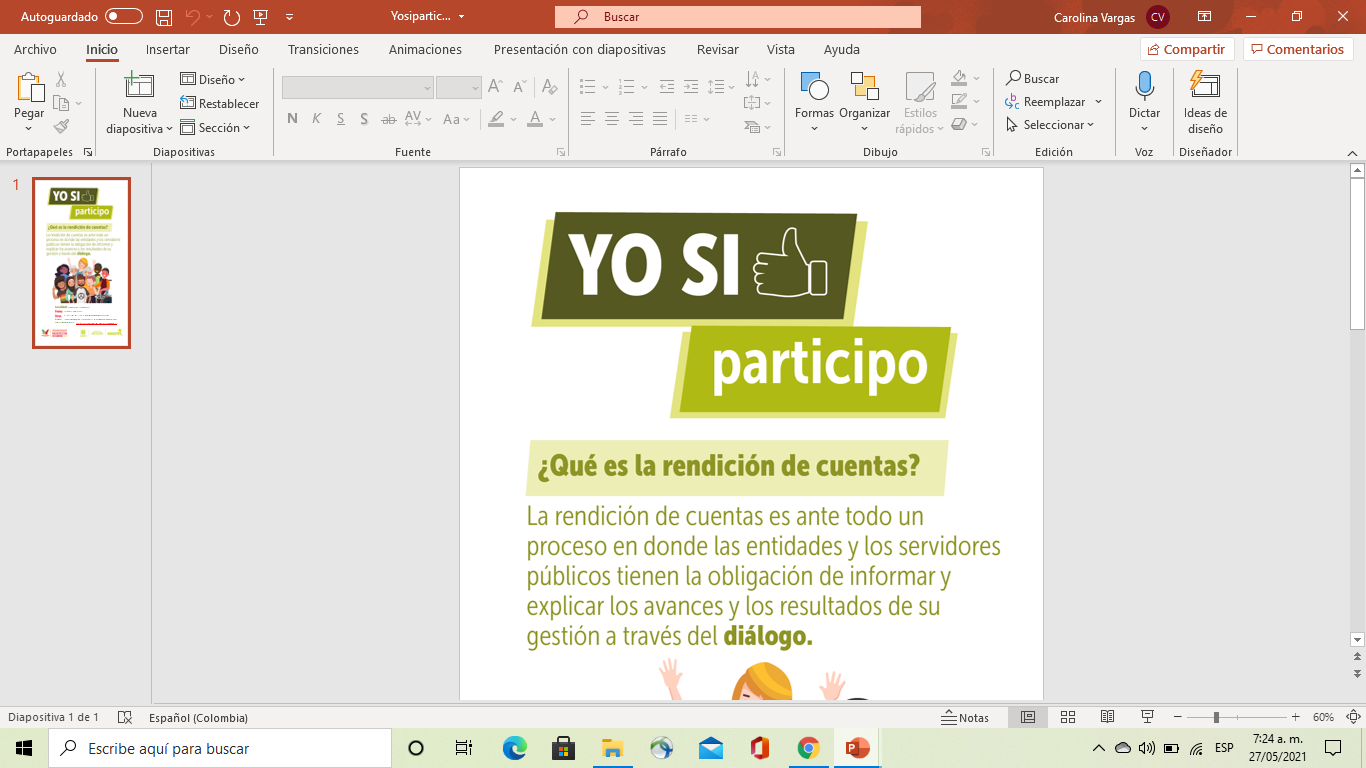 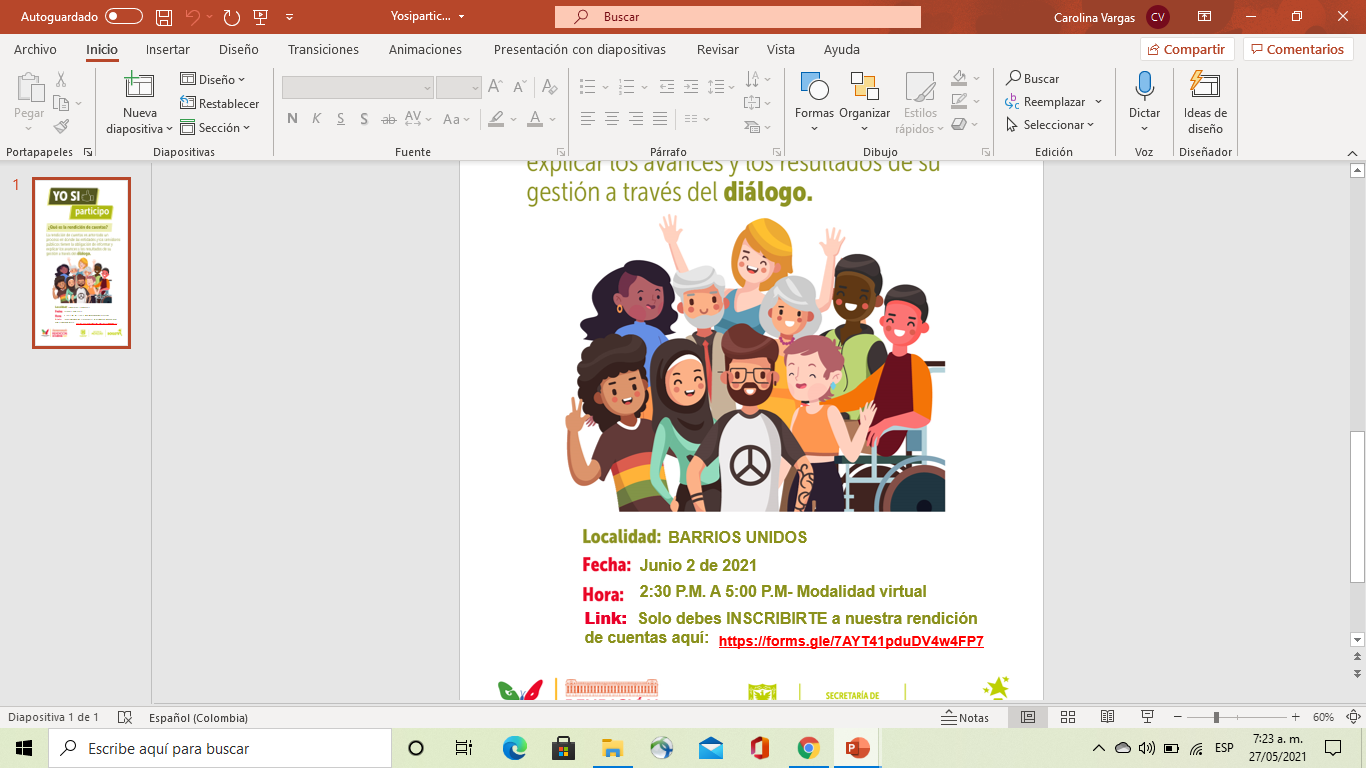 Estrategia de transparencia
Control social
Interrelación del Estado con la Ciudadanía
Capacidad
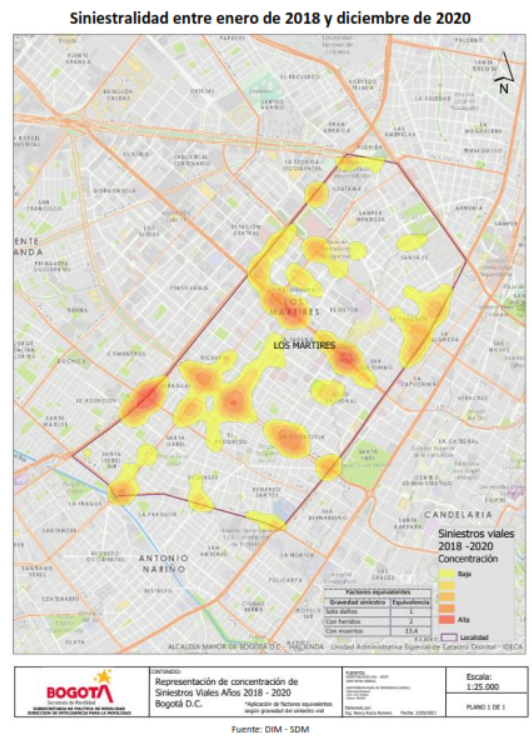 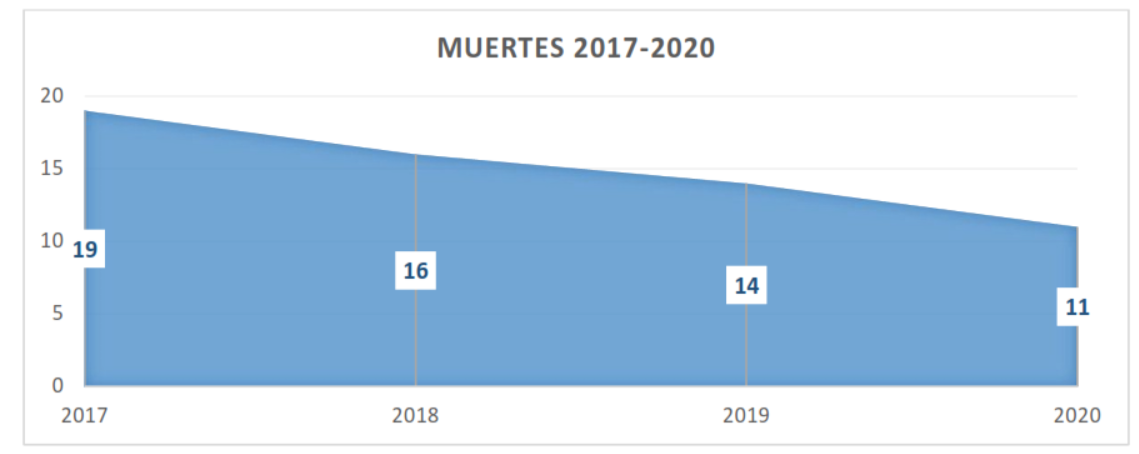 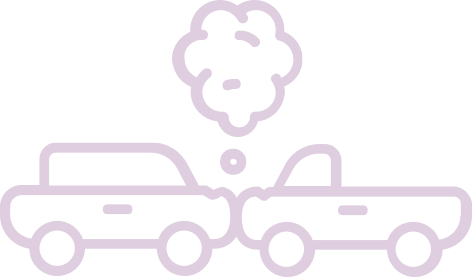 3.1. Siniestralidad
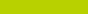 LOS MÁRTIRES es una de las localidades con buen indicador de vidas salvadas por siniestros de tránsito en 2020, 3 muertes menos que en 2019
Visión Cero
La Visión Cero es una iniciativa que le da un enfoque ético a la seguridad vial buscando reducir a cero el número de víctimas fatales o heridos graves de siniestros viales.
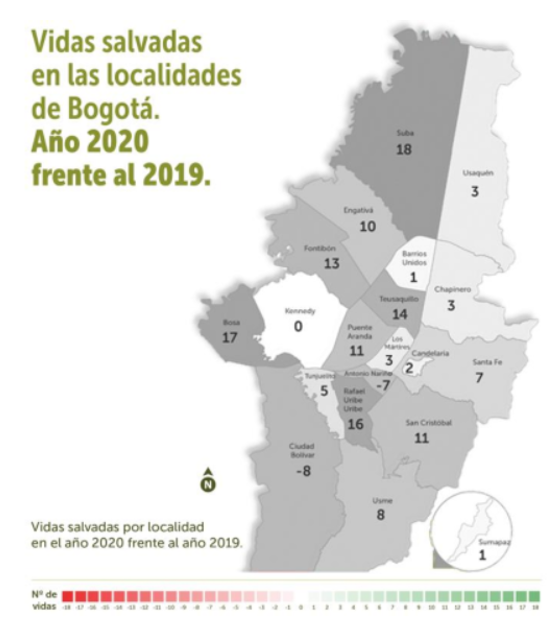 La siniestralidad en la localidad se concentra principalmente en:
Avenida Caracas
Avenida Calle 13
Avenida Calle 6
Avenida NQS
Avenida Primera
3.1. Siniestralidad
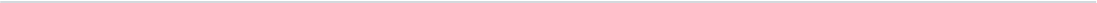 Analisis del: 01 de enero al 31 de diciembre de 2020
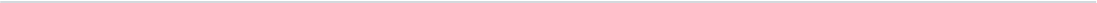 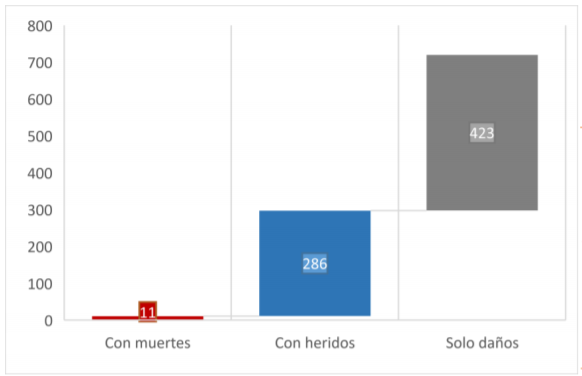 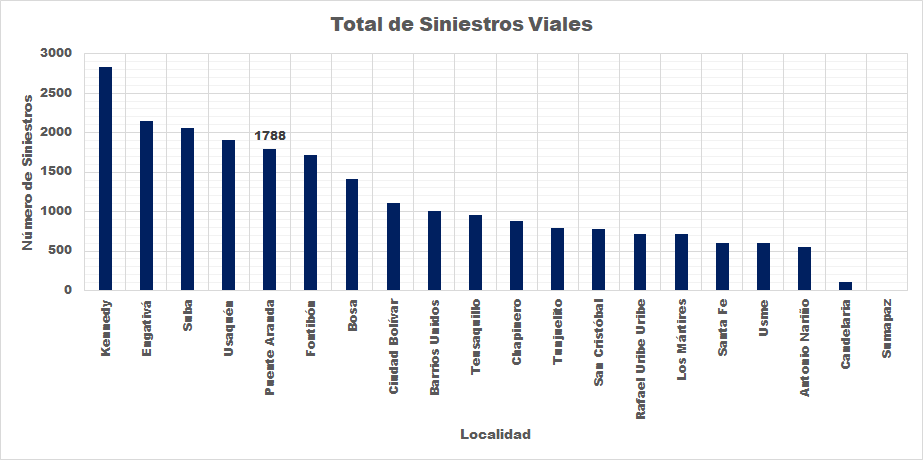 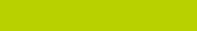 En 2020 el 2% de los siniestros tuvieron víctimas fatales
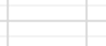 ,
702
Ocurrió un siniestro grave cada día
Ocurrió un siniestro con muerte cada 33 días
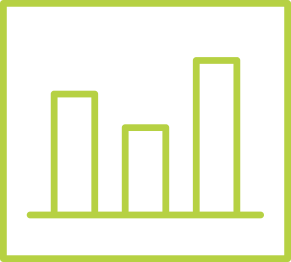 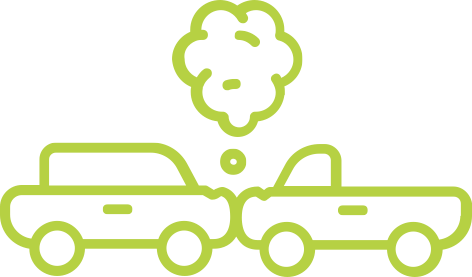 Se ubica en el 15° lugar con 11 siniestros viales con víctimas fatales lo que equivale al 2,94% de los siniestros de la ciudad
Se ubica en el 15° lugar con 702 siniestros viales lo que equivale al 3.17% de los siniestros de la ciudad
Notas: 
1. Año 2020 datos preliminares, susceptibles de modificación.
2. Los datos de siniestralidad vial son obtenidos del Sistema de Información Geográfica de Accidentes de Tránsito de Bogotá – SIGAT, incluye los siniestros viales con reporte a la Seccional de Tránsito y Transporte de la Policía Metropolitana de Bogotá y con diligenciamiento de IPAT (Informe Policial de Accidentes de Tránsito) conforme lo establecido en la Resolución 11268 de 2012 del Ministerio de Transporte
3.1. Siniestralidad
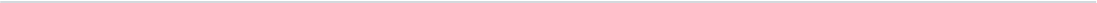 Analisis del: 01 de enero al 31 de diciembre de 2020
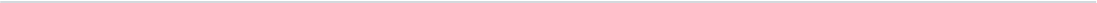 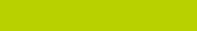 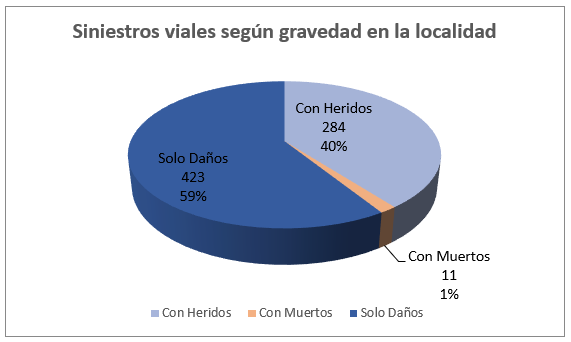 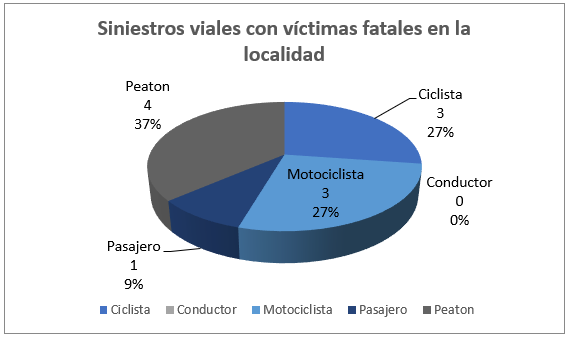 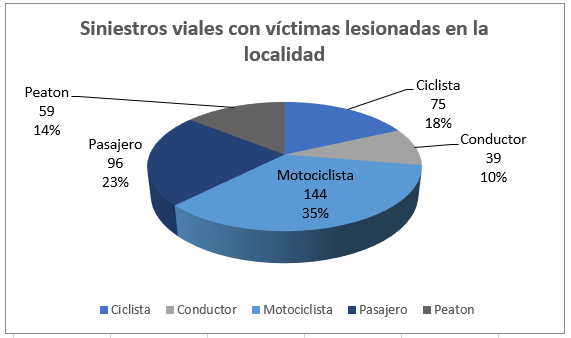 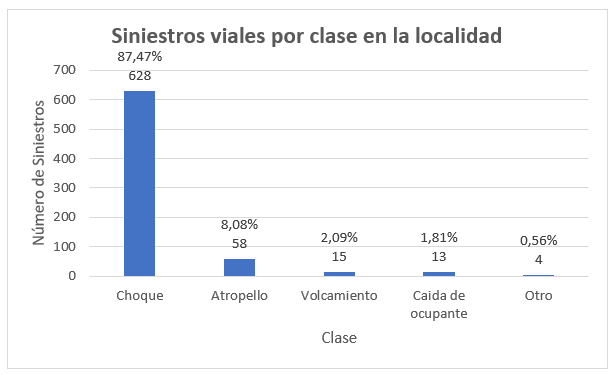 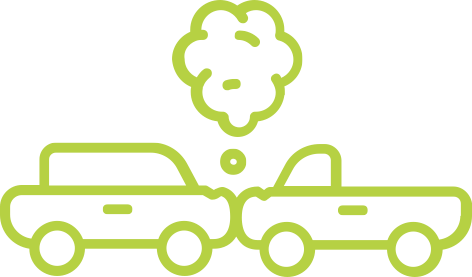 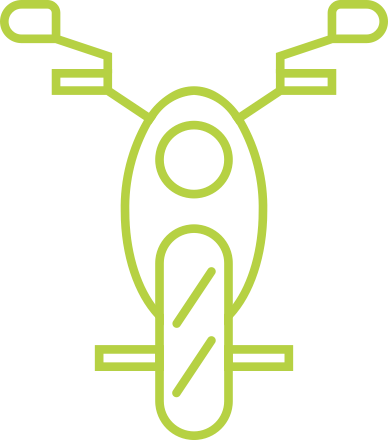 87%
27%
35%
De los Siniestros viales son Choques
De las víctimas fatales son Motociclistas y Ciclistas
De las víctimas lesionadas son Motociclistas
Notas: 
1. Año 2020 datos preliminares, susceptibles de modificación.
2. Los datos de siniestralidad vial son obtenidos del Sistema de Información Geográfica de Accidentes de Tránsito de Bogotá – SIGAT, incluye los siniestros viales con reporte a la Seccional de Tránsito y Transporte de la Policía Metropolitana de Bogotá y con diligenciamiento de IPAT (Informe Policial de Accidentes de Tránsito) conforme lo establecido en la Resolución 11268 de 2012 del Ministerio de Transporte
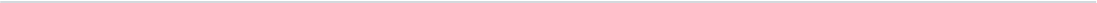 3.1. Siniestralidad
Analisis del: 01 de enero al 31 de diciembre de 2020
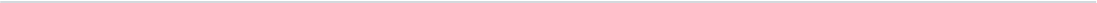 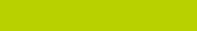 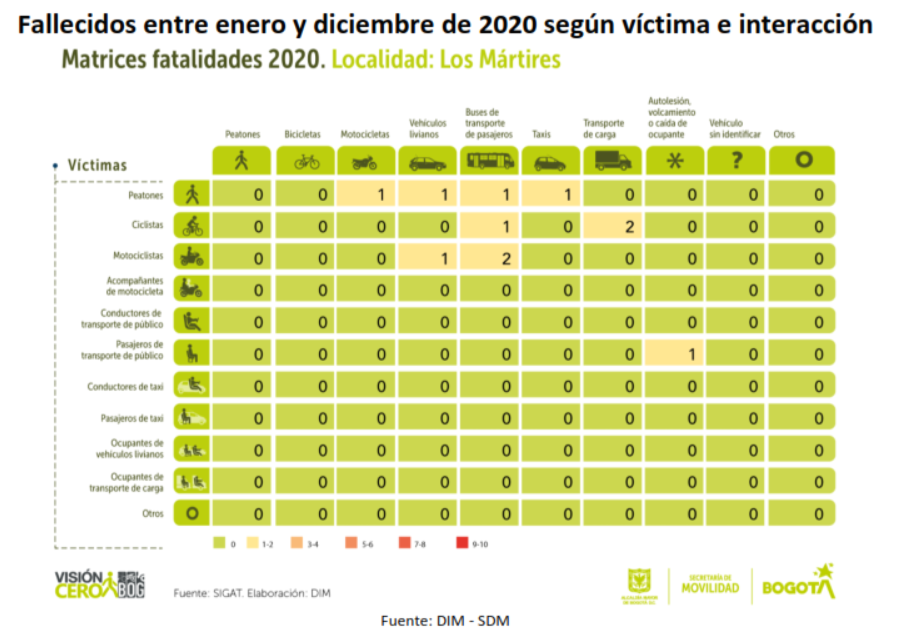 Interacción de usuarios vulnerables con los modos de transporte
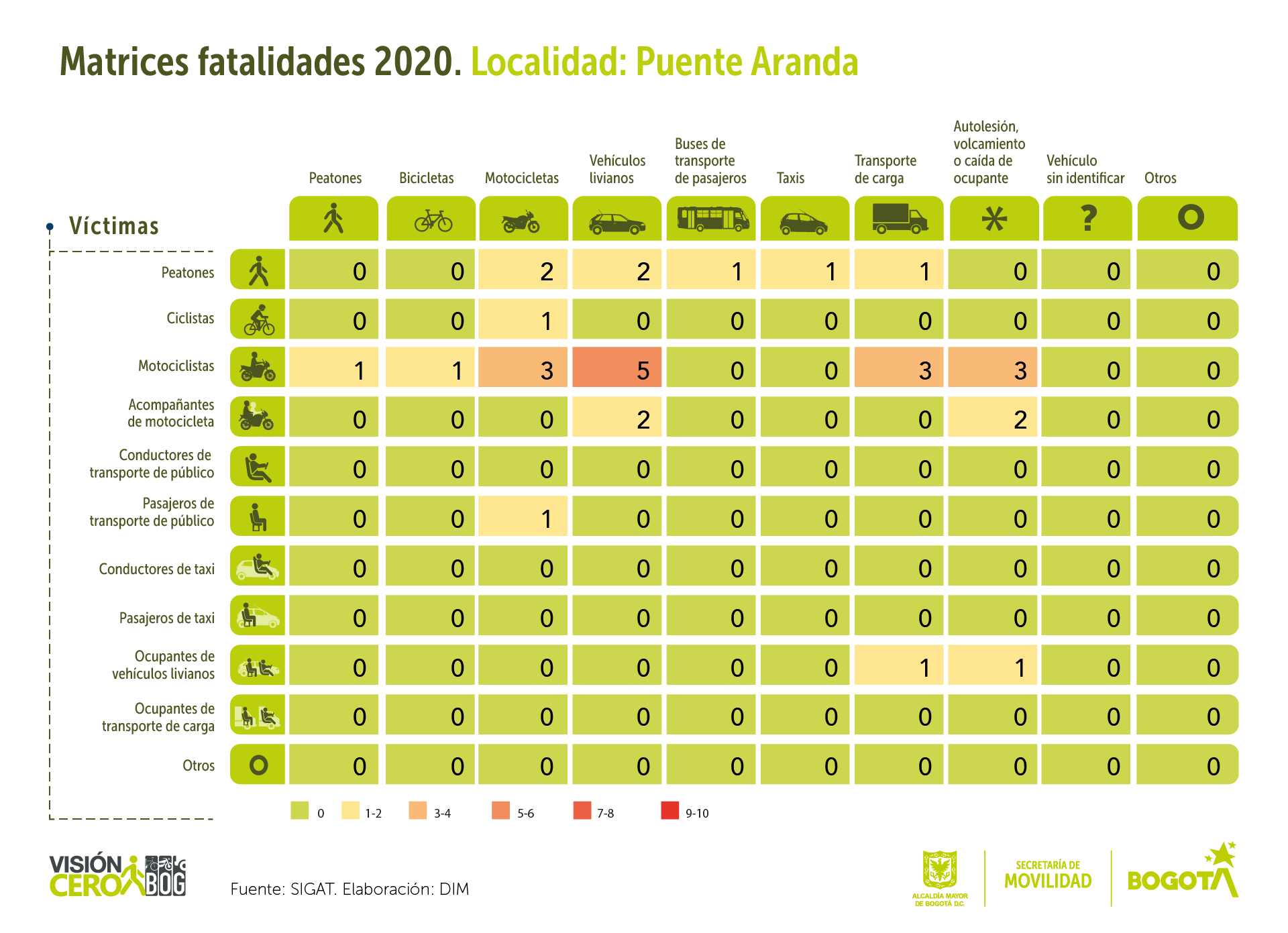 Se presentó 1 víctima fatal entre peatón y motocicleta
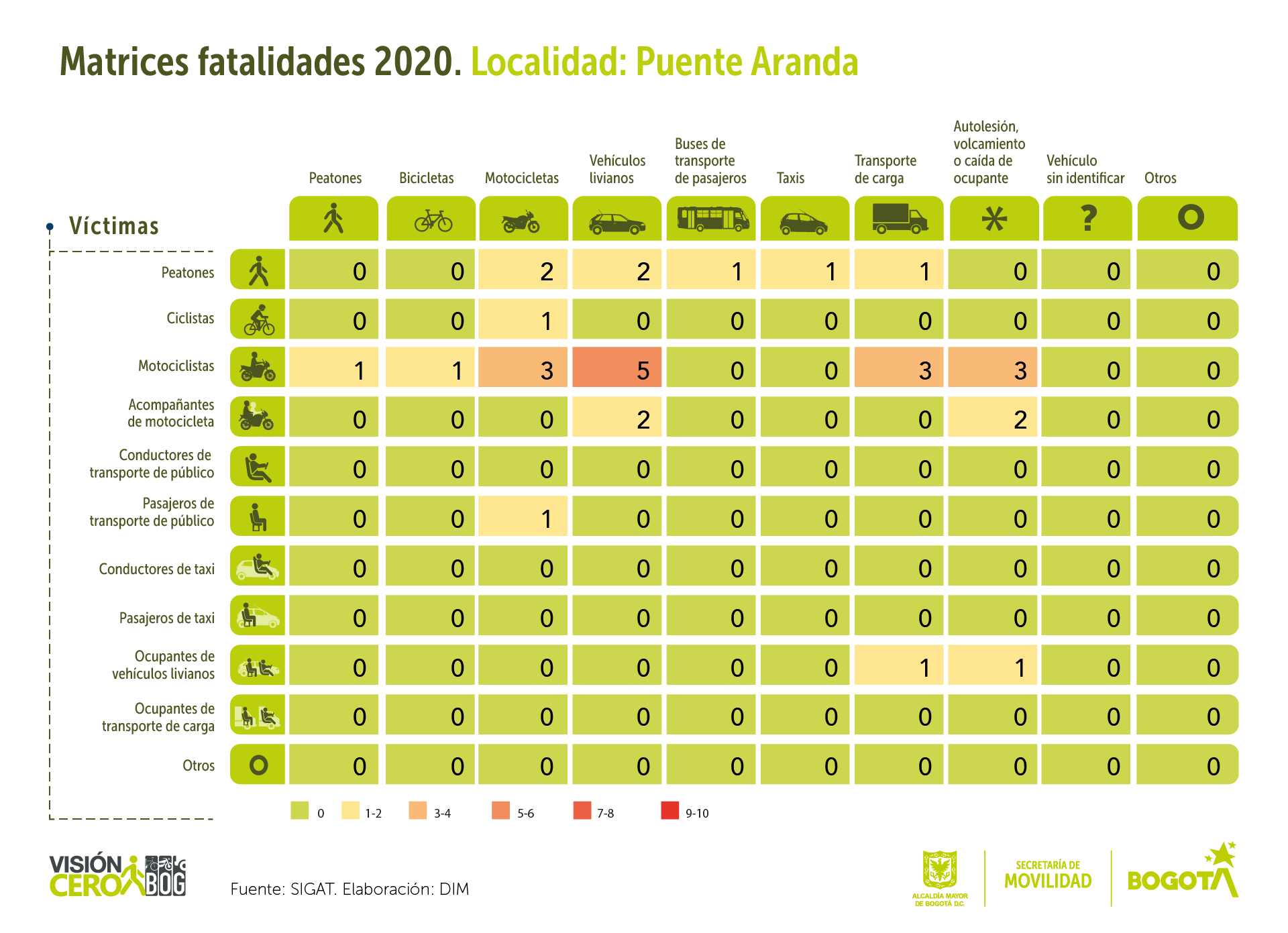 Se presentó 2 víctimas fatales entre bicicleta y transporte de carga
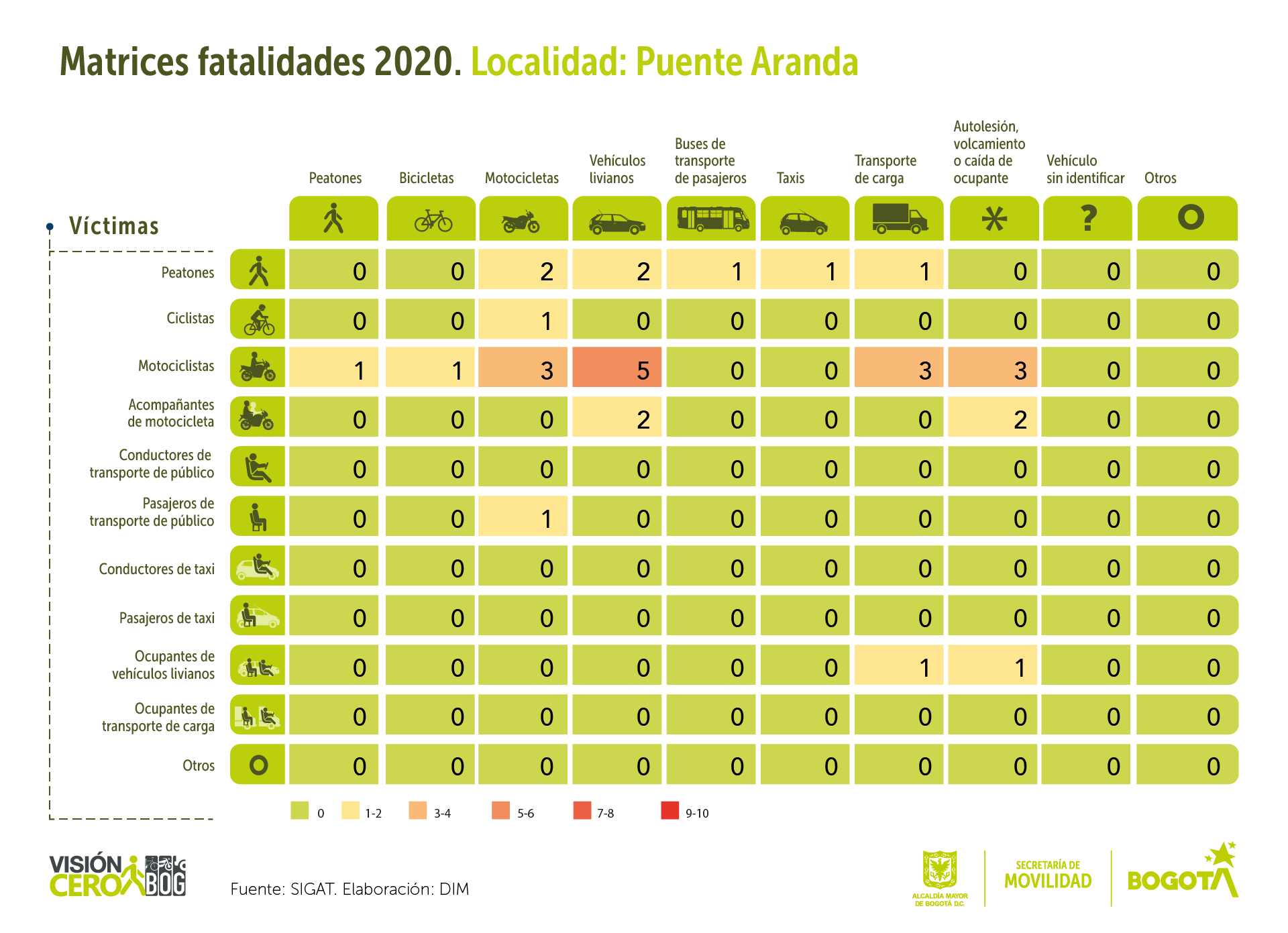 Se presentó 2 víctimas fatales entre motocicleta y buses de transporte público
Notas: 
1. Año 2020 datos preliminares, susceptibles de modificación.
2. Los datos de siniestralidad vial son obtenidos del Sistema de Información Geográfica de Accidentes de Tránsito de Bogotá – SIGAT, incluye los siniestros viales con reporte a la Seccional de Tránsito y Transporte de la Policía Metropolitana de Bogotá y con diligenciamiento de IPAT (Informe Policial de Accidentes de Tránsito) conforme lo establecido en la Resolución 11268 de 2012 del Ministerio de Transporte
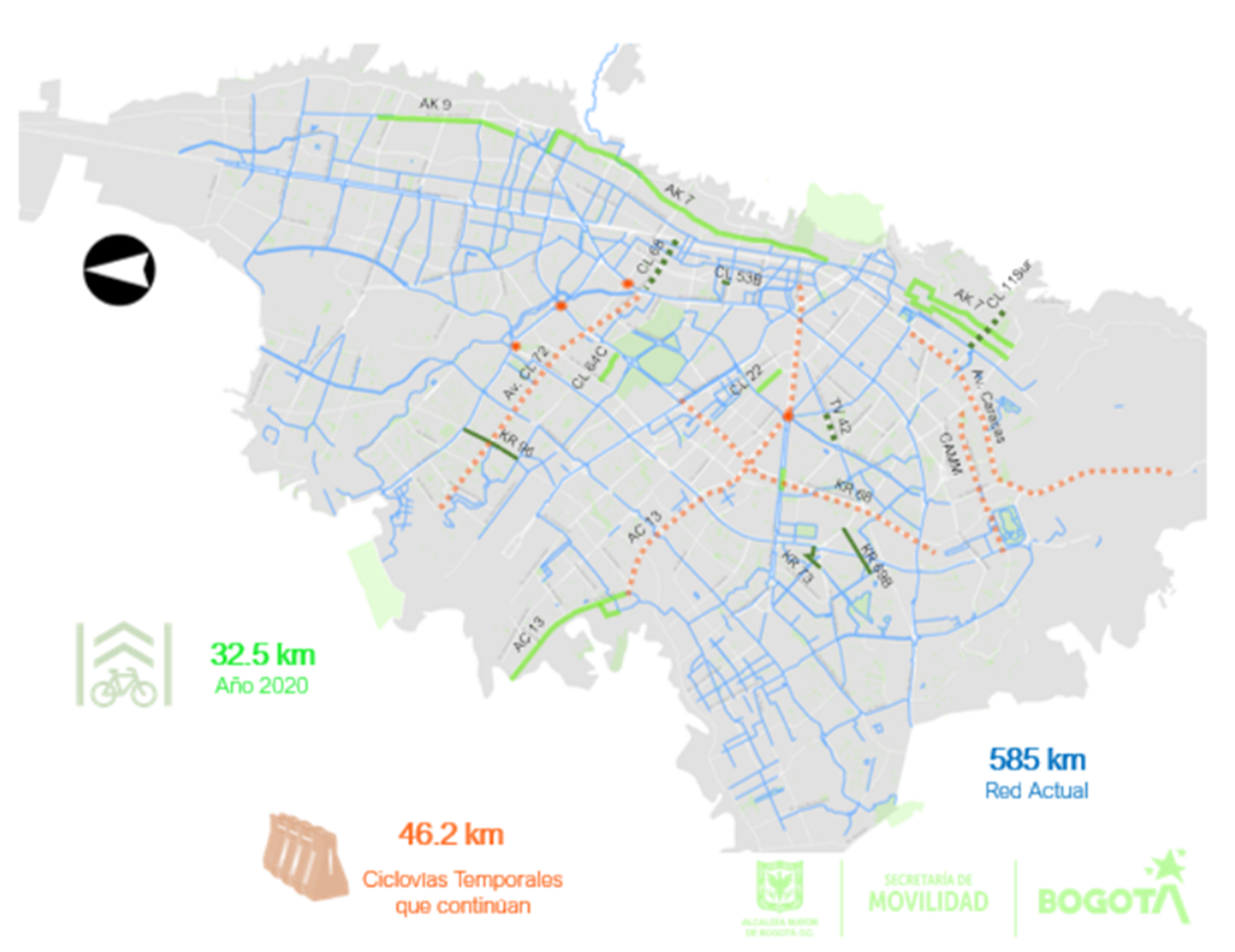 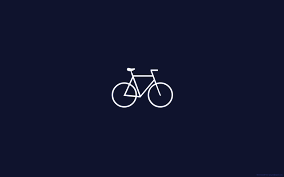 3.2. Bicicleta y Peatón
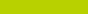 Apoyo para el funcionamiento de las Ciclorrutas temporales:

Tramo de la Avenida Caracas entre la Avenida Primera y la Avenida Calle sexta.
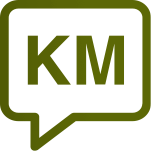 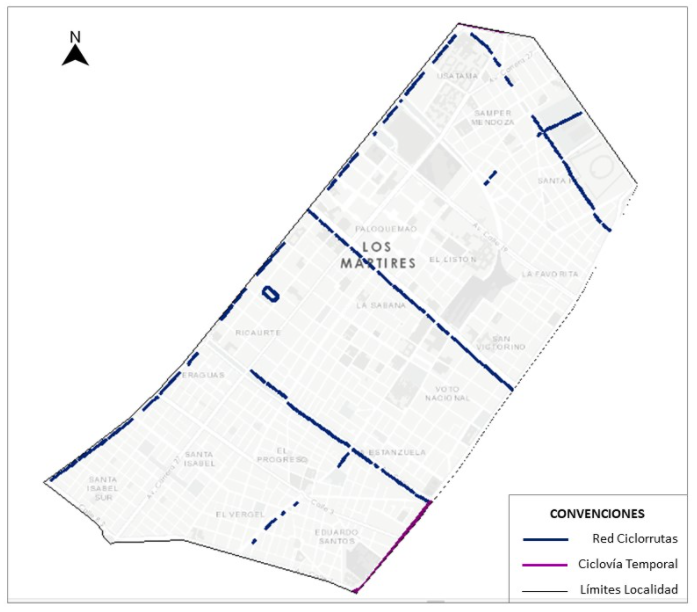 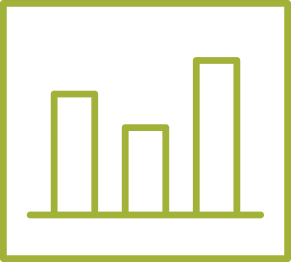 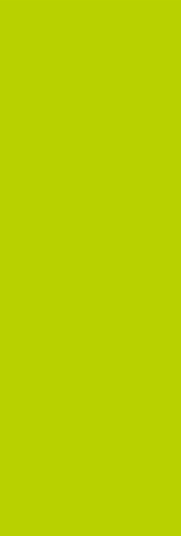 RED DE CICLORUTAS
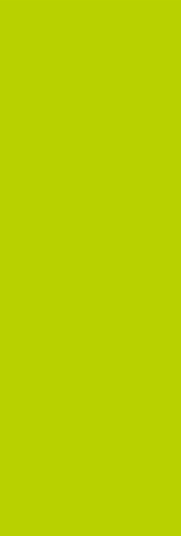 10,8 Km
DEMANDA DE VIAJES
9.366 viajes/Día
Equivalente al 1,84% de la red de la ciudad
Equivalente al 1.1% de la demanda de viajes de la ciudad
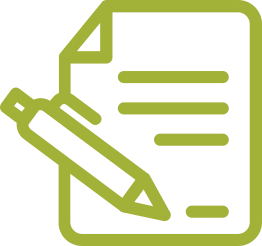 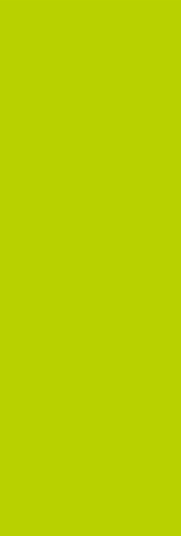 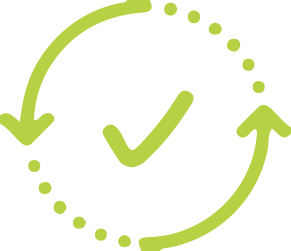 BICICLETAS REGISTRADAS
118 Bicicletas
CICLOPARQUEADEROS
Jornadas de registro Bici 12
6
Cicloparqueaderos Públicos
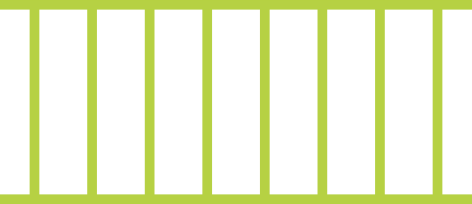 Cicloparqueaderos Privados
1
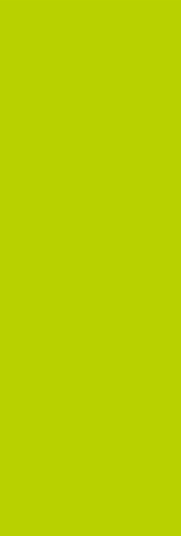 Cicloparqueaderos TransMilenio
1
CICLOVÍAS TEMPORALES
TOTAL DE CUPOS 2020
403
0,7 Km
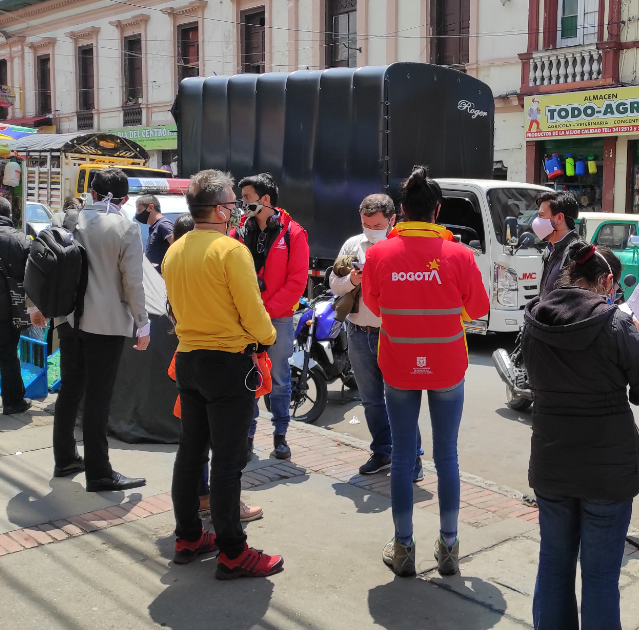 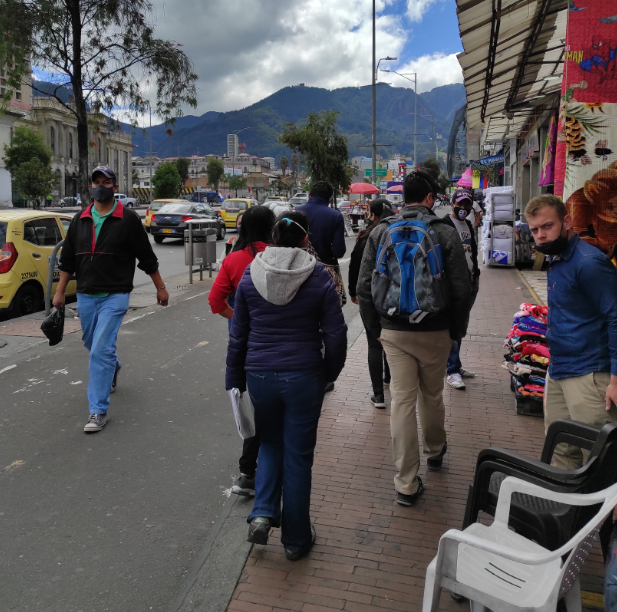 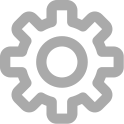 3.3.  Acciones de la SGV
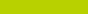 Coordinación con el sector de movilidad sobre los requerimientos de la localidad
Mesa de concertación con la Alcaldía Local
Visitas técnicas sobre requerimientos de la comunidad y para disminuir congestión y siniestralidad R.A.V.
Acompañamiento y apoyo al CLM
Participación en el Consejo Local de Gobierno
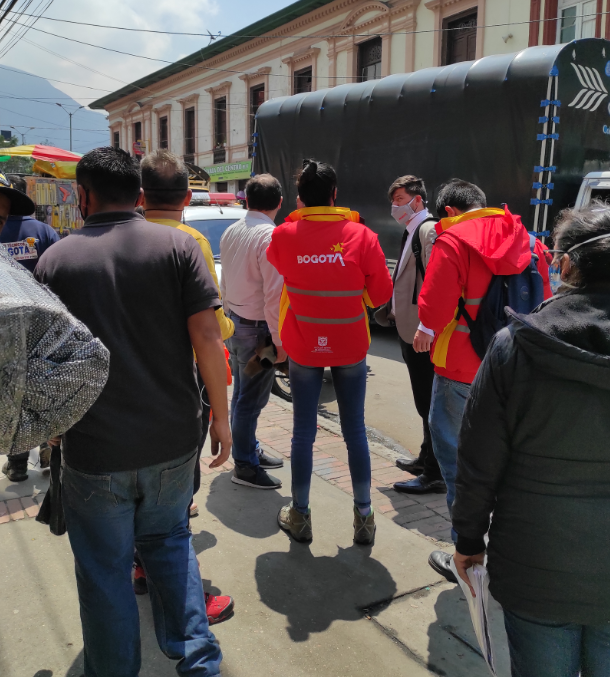 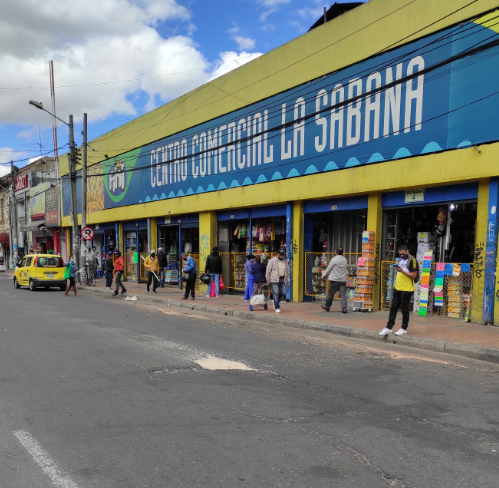 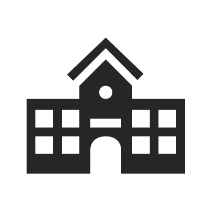 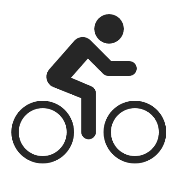 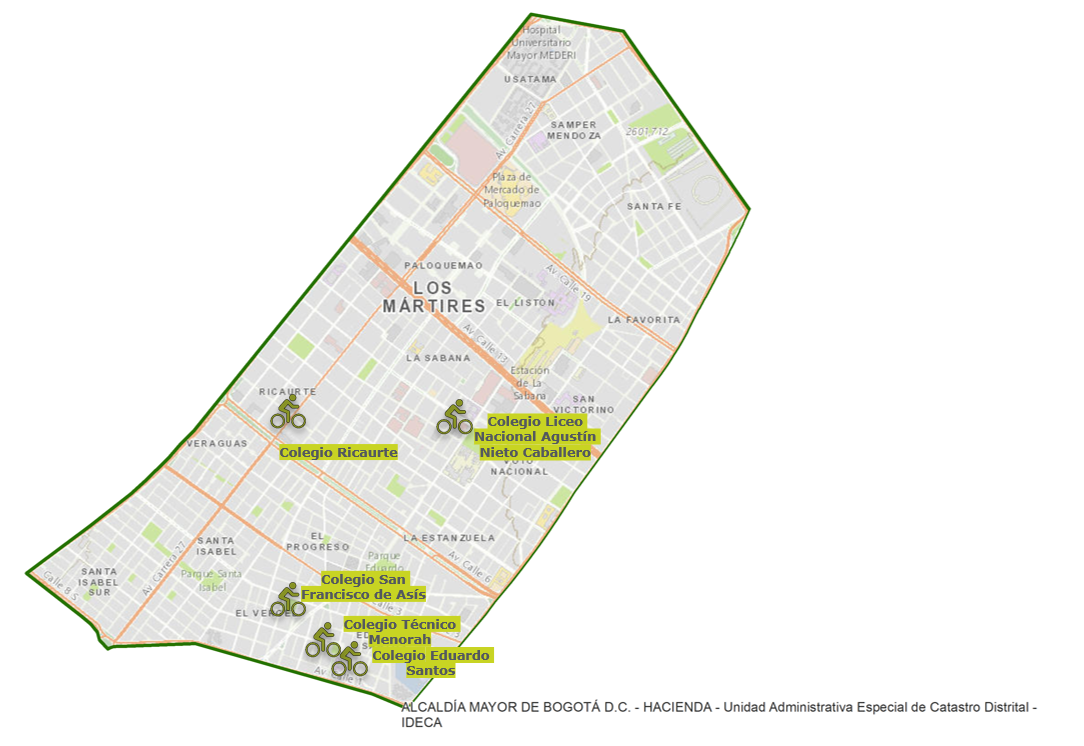 Cantidad de viajes
Colegios
atendidos
2331
5
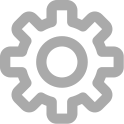 3.4. Al Colegio en Bici - ACB
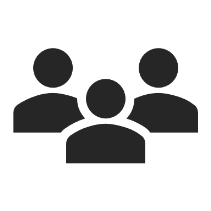 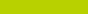 Acompañamiento y control del tránsito a los biciusuarios de la estrategia "Al Colegio en Bici
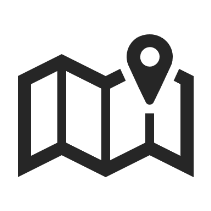 Estudiantes beneficiados
Rutas de confianza
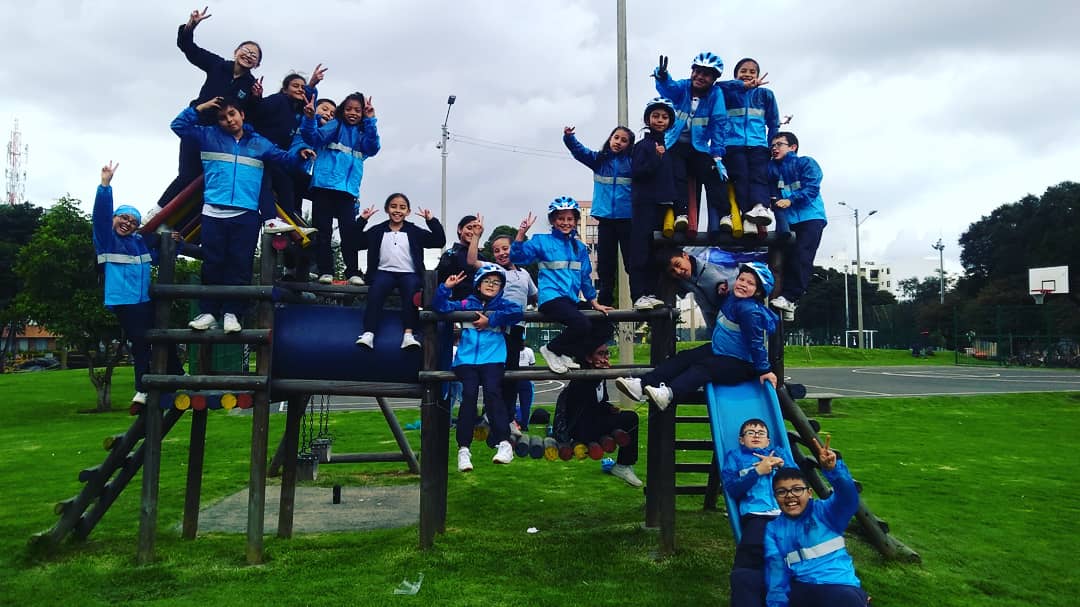 98
4
Control y armonización entre actores viales
Campañas pedagógicas sobre el uso de los bici carriles
Cumplimiento de señales de tránsito y semáforos.
Acciones
Apoyo a las Ciclovías temporales desde el 16 marzo hasta el 1 diciembre
En Calle 13, Calle 72, Carrera 68, Calle 25, Calle 40 sur. 
En total 326 jornadas de acompañamiento
En horarios desde las 6:00am hasta 1:00 pm y desde la 1:00 pm hasta las 7:00 pm 
Dos a tres veces por semana, para un promedio de 20 monitores por día.
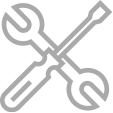 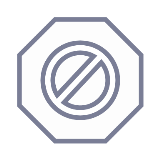 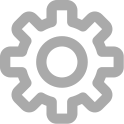 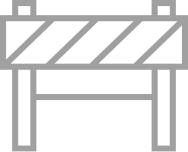 3.5. Señalización
3191
31
5
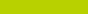 Dentro de lo ejecutado para la Localidad de Los Mártires estuvo enfocado al mantenimiento de señales, e instalación de las mismas.
Intervenciones en  instituciones educativas con señalización de zona escolar en las vías aledañas
Señales verticales  de pedestal instaladas
Realizar mantenimiento a señales verticales de pedestal
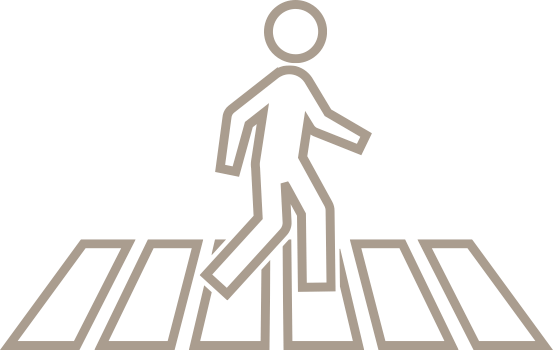 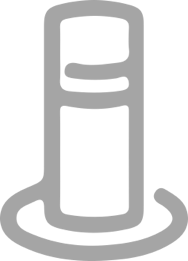 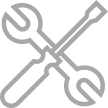 8
8
15,77
Pasos peatonales implementados
Medidas integrales de gestión de tránsito pacificación o tráfico calmado
Km carril demarcados
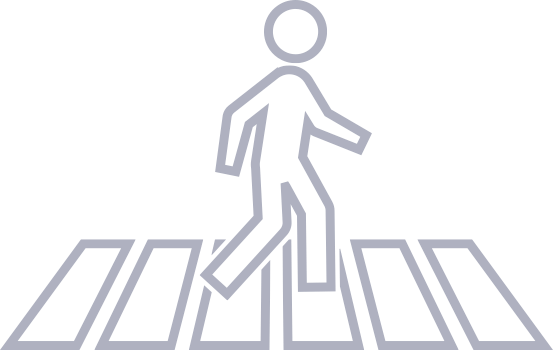 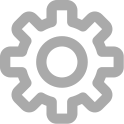 3.6. Semaforización
5
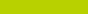 Dentro de lo ejecutado para la Localidad de Los Mártires estuvo enfocado en la instalación de los siguientes dispositivos
Complemento Peatonal
KR 17 X CL 17
KR 24 X CL 1F
KR 24 X CL 3
KR 25 X CL 17
KR 22 X CL 17
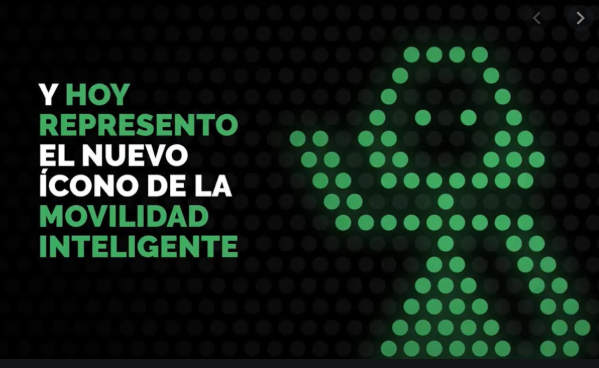 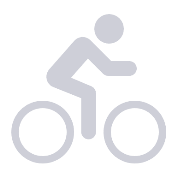 1
Complemento Ciclista
KR 19B X CL 24
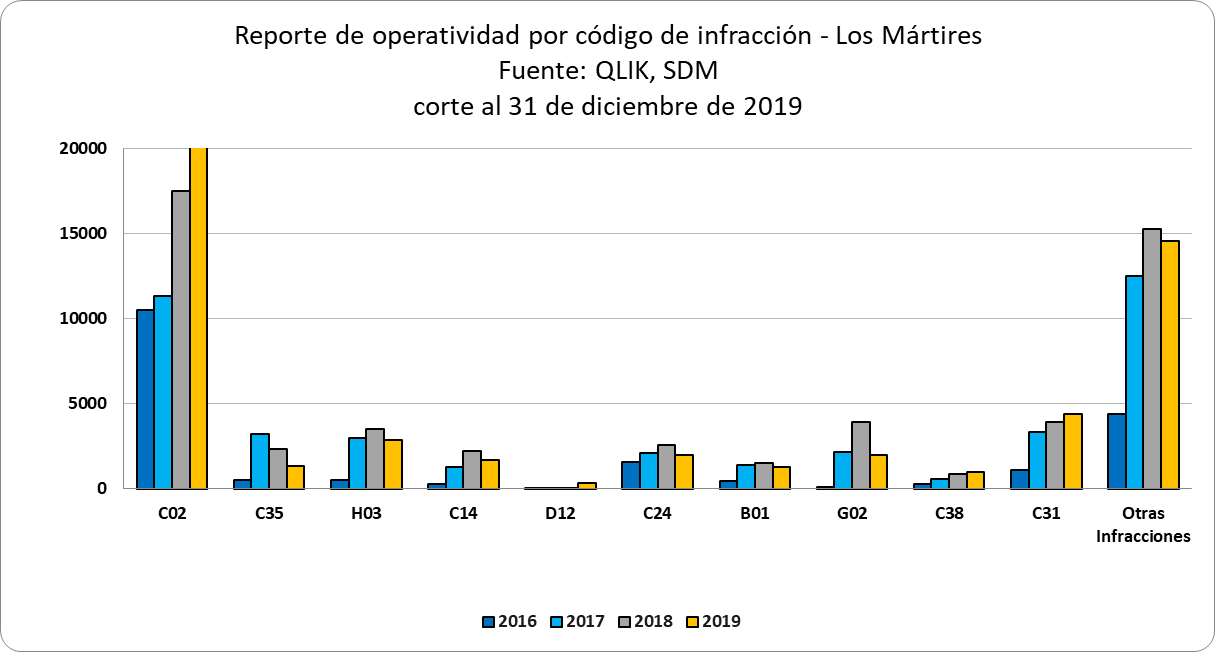 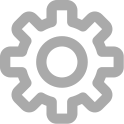 3.7. Control de Tránsito
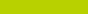 Reporte consolidado de los comparendos realizados en la localidad de Los Mártires para el periodo de 2016 a 2020
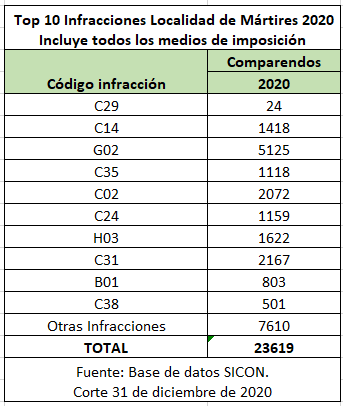 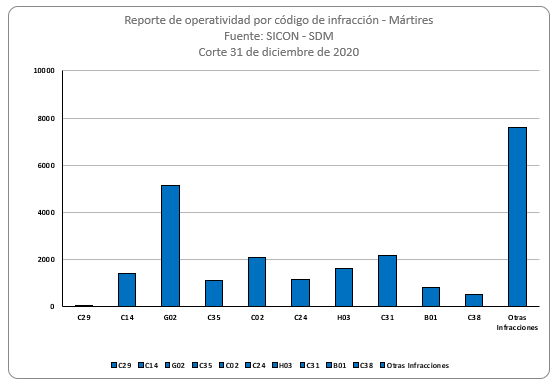 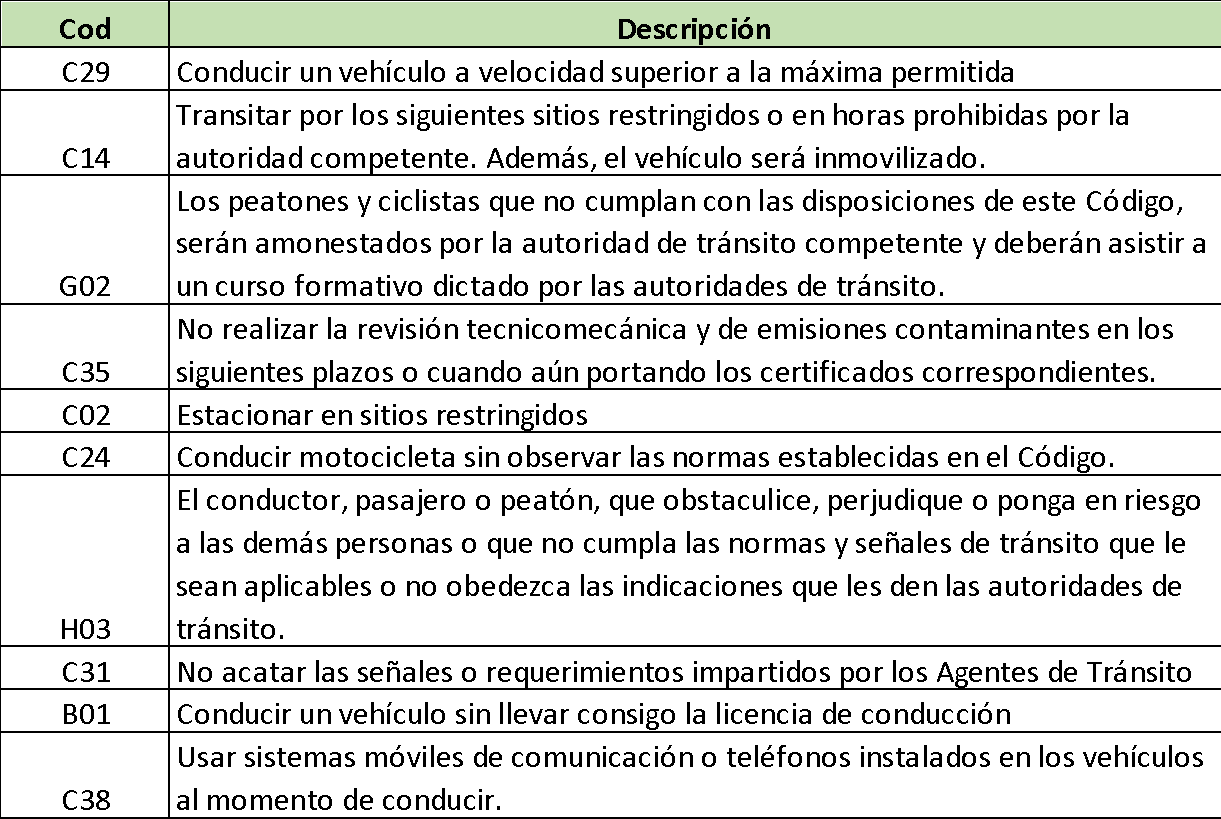 Para el periodo de 2016 a 2019 la infracción recurrente fue Estacionar un vehículo en sitios prohibidos con un total de 26418 órdenes de comparendo.
Para el periodo de 2020 la infracción recurrente fue impuesta a peatones y ciclistas que no cumplan con las disposiciones del código. Además, el vehículo será inmovilizado.
con un total de 5125 órdenes de comparendo.
CONCENTRACIÓN DE SOLICITUDES DE OPERATIVOS
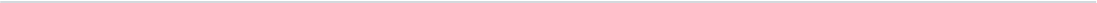 Año 2020
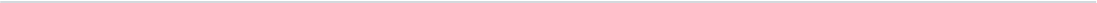 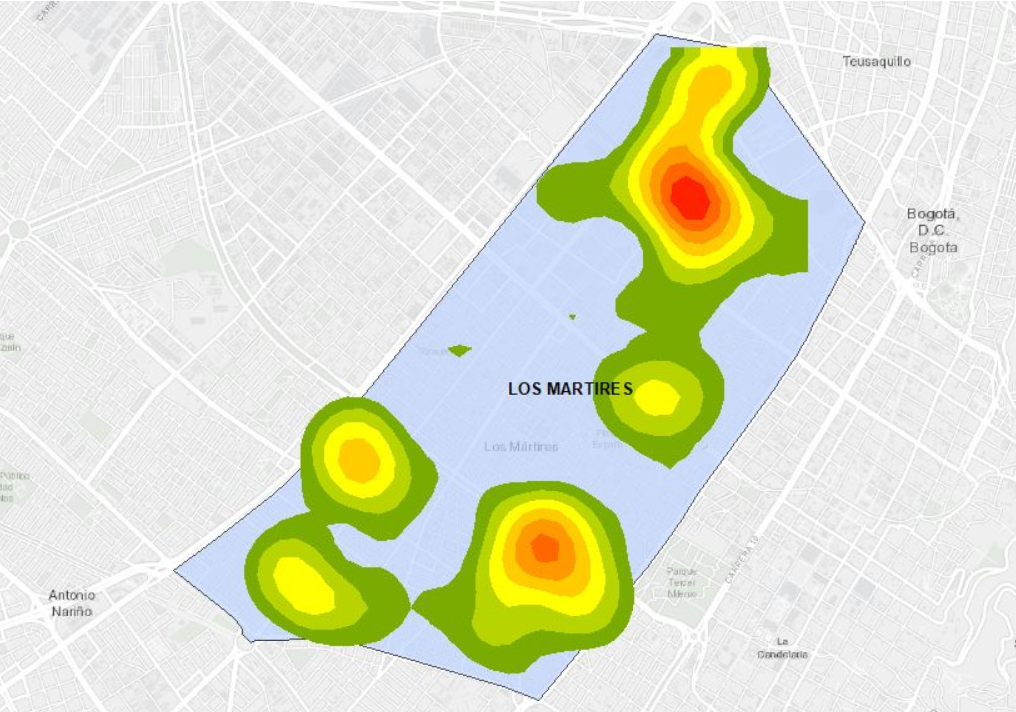 Las Zonas donde se concentra la mayoría de las solicitudes para ejecutar Control al Tránsito son:
Paloquemao
Voto nacional
Estanzuela
Ricaurte
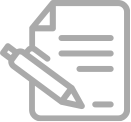 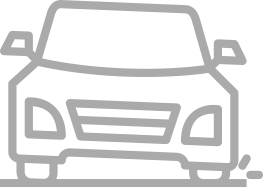 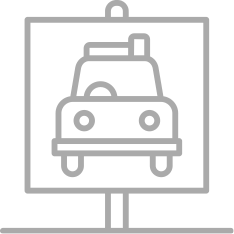 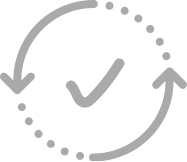 PMT LOCALIDAD LOS MÁRTIRES
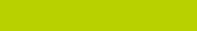 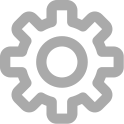 3.8. Planes de Manejo de Tránsito PMT
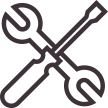 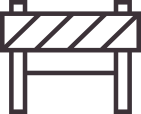 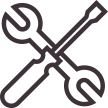 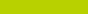 38%
2%
62%
67.715 PMT BOGOTÁ
(01 ene- 31 dic 2020)
520**
854*
1.374
PMT para obras de infraestructura de servicios públicos
PMT ATENDIDOS
PMT para obras de infraestructura
1.374 PMT
LOS MÁRTIRES
(01 ene- 31 dic 2020)
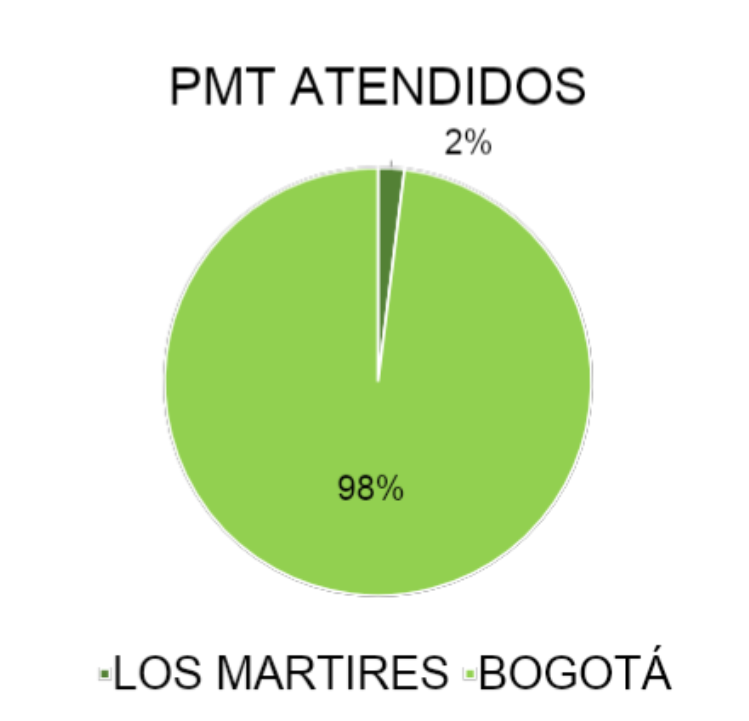 La Localidad de Los Mártires se ubica en la octava posición en cuanto a la solicitud de PMT con un 5% del total de la ciudad
*COI: Consolidado de obras de infraestructura 

**COOS: consolidado de obras de infraestructura de Servicios Públicos
PROYECTOS FUTUROS 
LOCALIDAD LOS MÁRTIRES
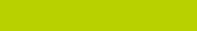 RED PEATONAL SABANA
El proyecto Urbano Red Peatonal Sabana, consiste en la reorganización de la movilidad y la recuperación del espacio público a través de los ejes viales con mayor dinámica de uso en el sector. En sentido oriente occidente se genera un pasaje peatonal comercial desde la plaza de Bolívar hasta la carrera 30, a través de plazas, parques, equipamientos, bienes de interés cultural, zonas dotacionales y nodos comerciales.*
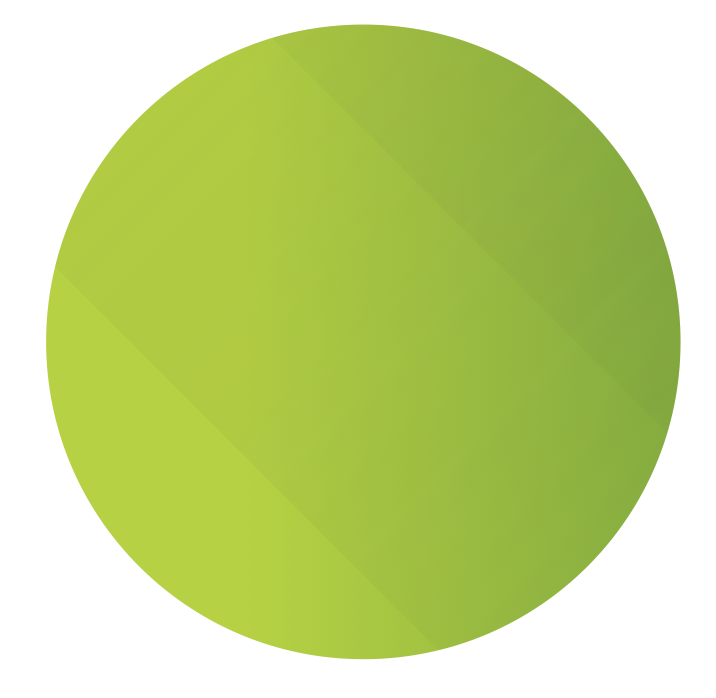 1
*Fuente:  EMPRESA DE RENOVACIÓN Y DESARROLLO URBANO. Plan Parcial Voto Nacional-La Estanzuela. 2018
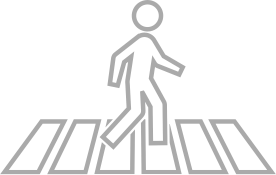 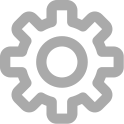 4. Inversión
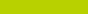 La inversión total ejecutada para la Localidad de Los Mártires asciende al monto de:
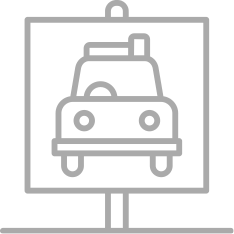 $44.440.481
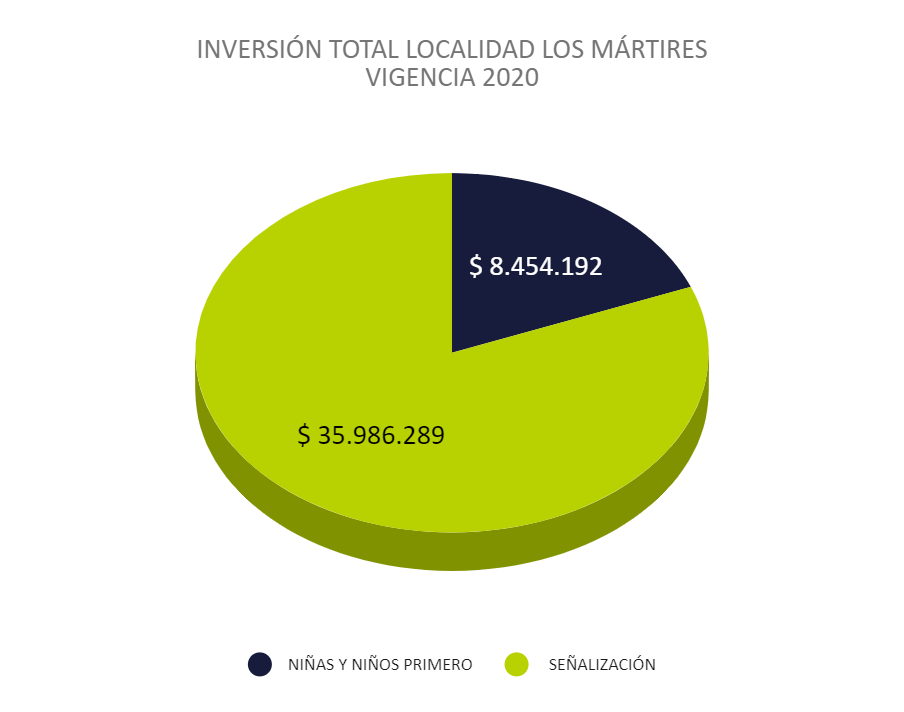 La Oficina de Gestión Social se encarga de promover la incidencia de la participación ciudadana en los proyectos, programas y planes de la Secretaría Distrital de Movilidad, implementando estrategias que le permitan a la comunidad informarse, expresarse y organizarse alrededor de temas de Movilidad desde una perspectiva inclusiva, diferencial y de corresponsabilidad.
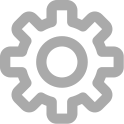 5. GESTIÓN SOCIAL
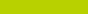 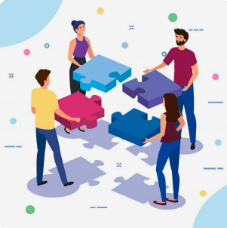 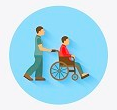 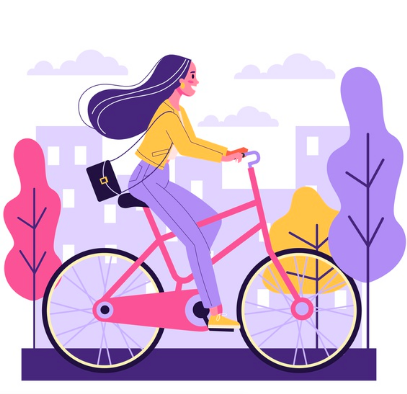 OFICINA DE GESTIÓN SOCIAL
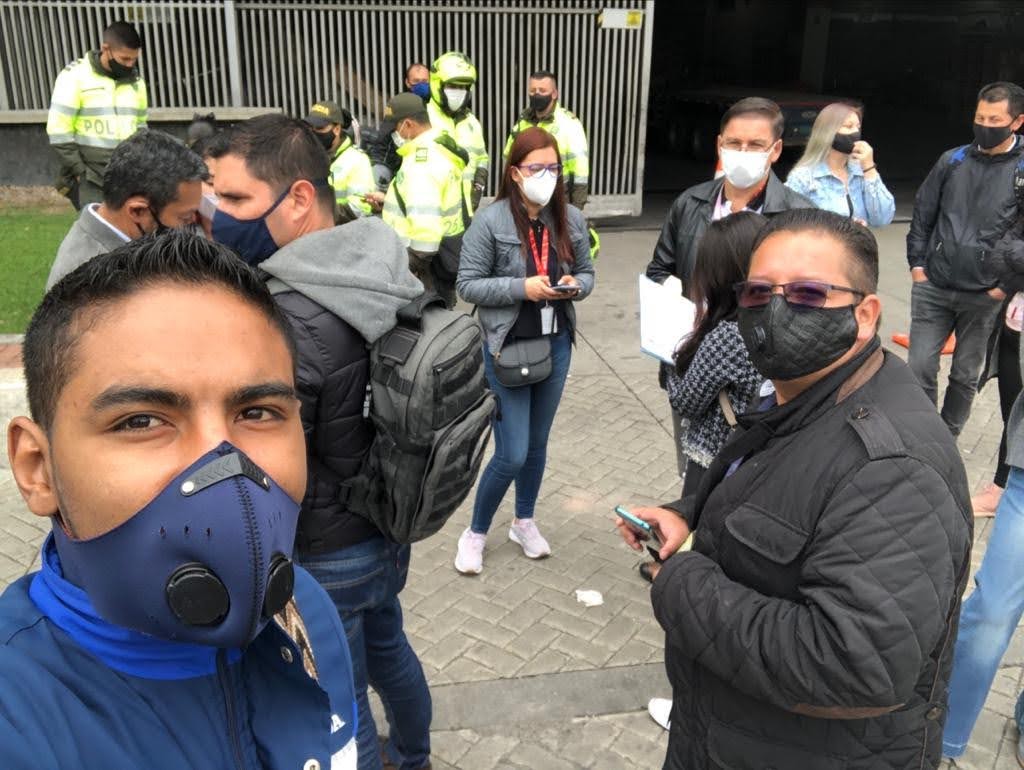 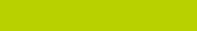 Centros Locales de Movilidad

Son los equipos sociales que se ubican en las 20 localidades del Distrito, cuya presencia facilita los procesos de participación a nivel local, a través de la comunicación directa con la ciudadanía, ejecución de procesos de formación, la gestión de las solicitudes en torno a temas de Movilidad y la socialización de información veraz y oportuna, entre otras acciones.
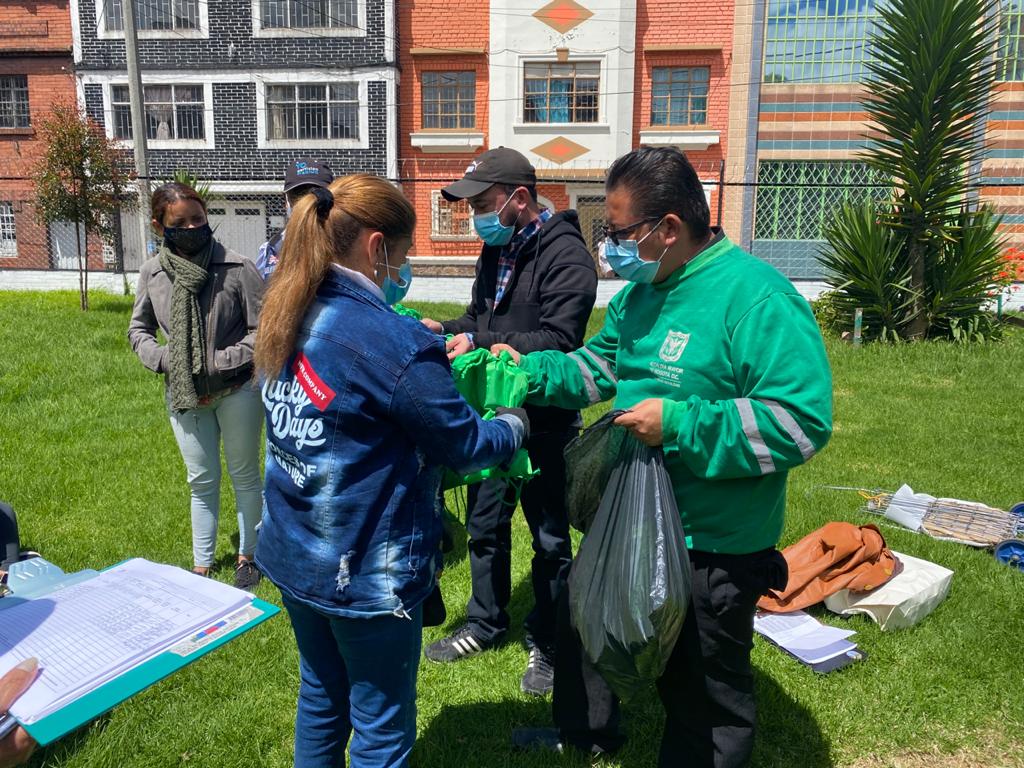 OFICINA DE GESTIÓN SOCIAL
ENCUENTROS COMUNITARIOS/ REUNIONES CON CIUDADANÍA
Total de actividades: 62
Ciudadanos atendidos: 169
INFORMACIÓN/ DIVULGACIÓN Y SOCIALIZACIÓN
Total de actividades:174 Ciudadanos atendidos: 159
PLAN INSTITUCIONAL DE PARTICIPACIÓN (PIP) 2020
REUNIONES INTERINSTITUCIONALES
Total de actividades: 191
RECORRIDOS
Total de actividades: 57
Ciudadanos atendidos: 12
PROCESO DE FORMACIÓN PARA LA PARTICIPACIÓN
Total de actividades: 25
Ciudadanos atendidos: 784
COMISIÓN DE MOVILIDAD
Total de actividades: 3
Ciudadanos atendidos: 15
ACTIVIDADES DESTACADAS EN LOS 

MÁRTIRES
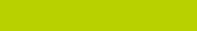 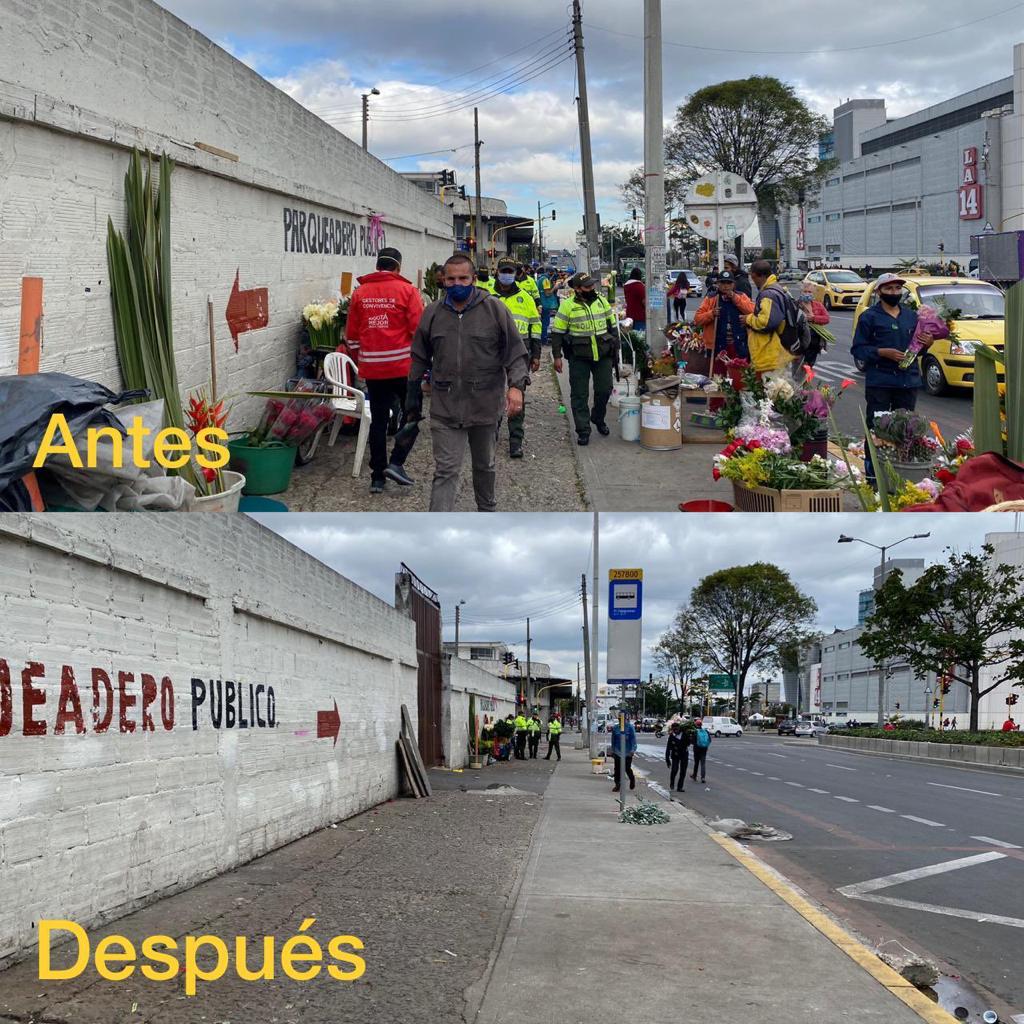 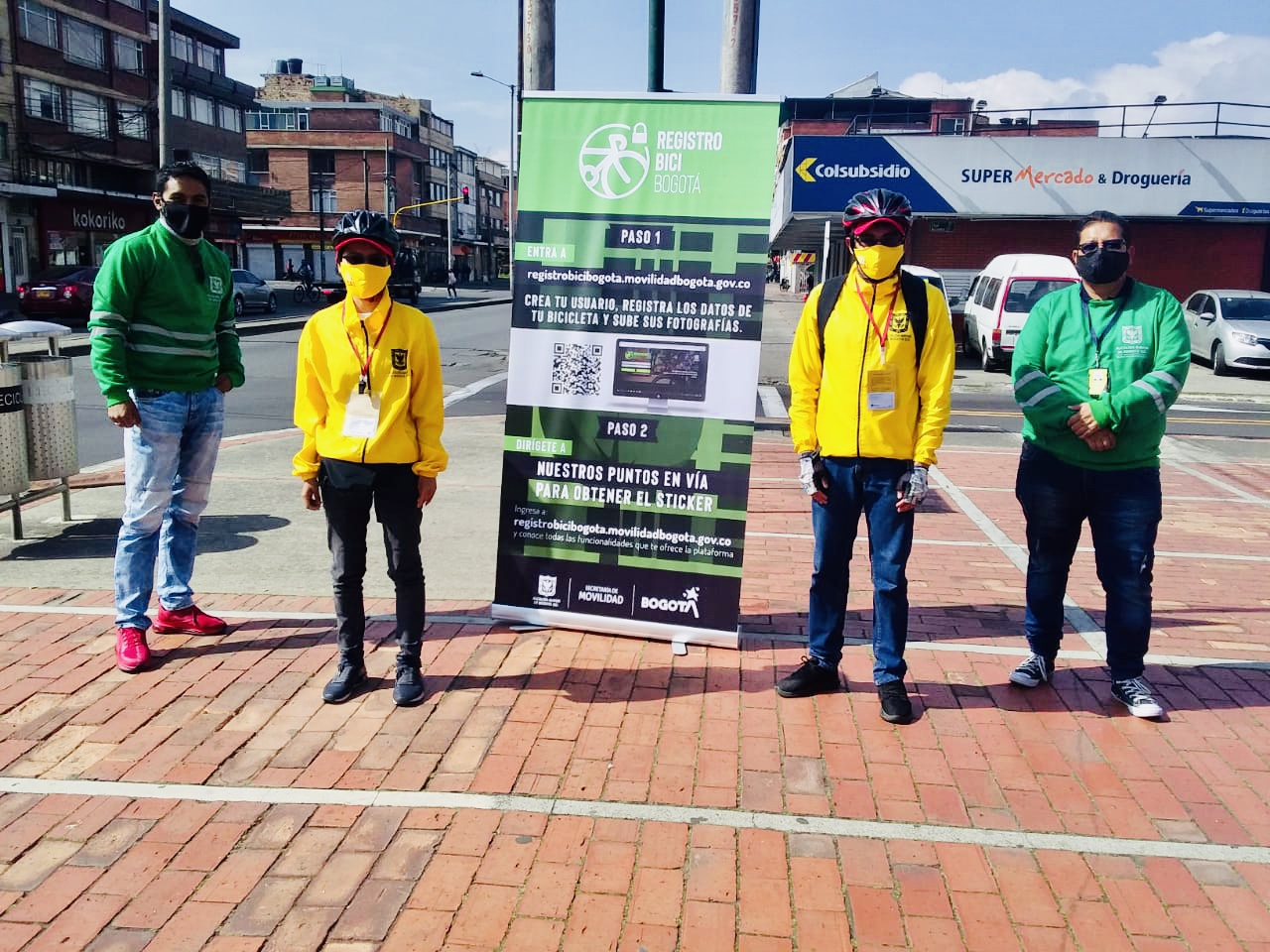 INSTALACIÓN CONSEJO LOCAL DE LA BICICLETA
JORNADAS DE REGISTRO DE BICICLETAS
ENTREGA DE CARRILES PREFERENCIALES AV CALLE 19 ENTRE CARRERA 30 Y CARRERA 3
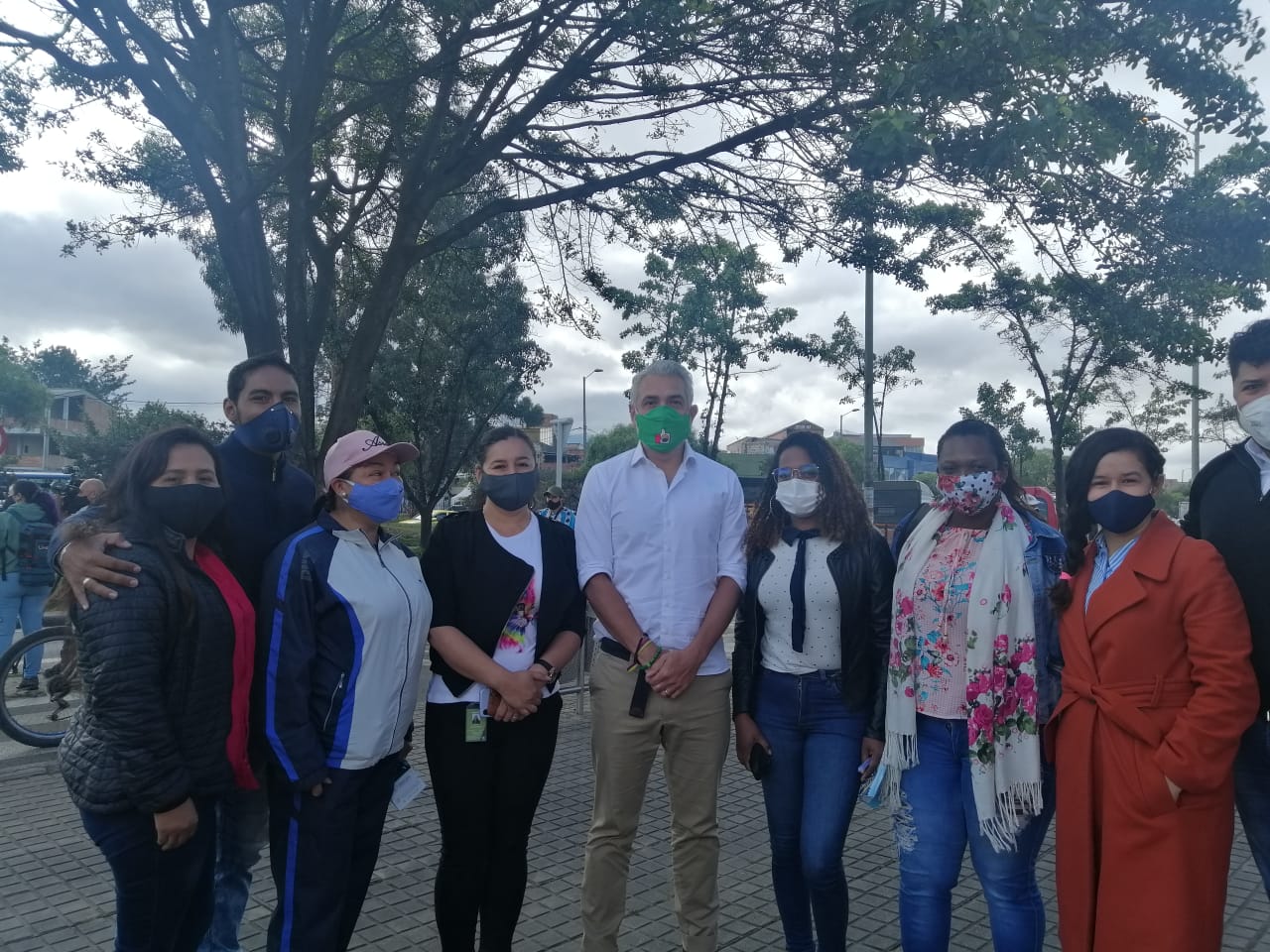 TRANSPARENCIA Y ACCESO A LA INFORMACIÓN YANTICORRUPCIÓN Y ATENCIÓN AL CIUDADANO
SEÑOR CIUDADANO:
ES IMPORTANTE QUE USTED CONOZCA ESTA INFORMACIÓN 
Y LA MANERA DE CONSULTARLA EN LA PÁGINA WEB DE LA SECRETARÍA DE MOVILIDAD:
1. PLAN ANTICORRUPCIÓN Y DE ATENCIÓN AL CIUDADANO - PAAC
https://www.movilidadbogota.gov.co/web/Plan_contra_corrupci%C3%B3n

2. ANTICORRUPCIÓN Y ANTISOBORNO
 https://www.movilidadbogota.gov.co/web/campanas-institucionales-anticorrupcion

3. CALENDARIO DE ACTIVIDADES 
https://www.movilidadbogota.gov.co/web/calendario_de_actividades

4. GUÍA DE TRÁMITES Y SERVICIOS
https://guiatramitesyservicios.bogota.gov.co/entidad/secretaria_distrital_de_movilidad/

5. PORTAFOLIO DE TRÁMITES Y SERVICIOS
https://www.movilidadbogota.gov.co/web/portafolio_tramites_y_servicios
Rendición de cuentas locales
[Speaker Notes: Revisar definiciones]
TRANSPARENCIA Y ACCESO A LA INFORMACIÓN YANTICORRUPCIÓN Y ATENCIÓN AL CIUDADANO
SEÑOR CIUDADANO:
ES IMPORTANTE QUE USTED CONOZCA ESTA INFORMACIÓN 
Y LA MANERA DE CONSULTARLA EN LA PÁGINA WEB DE LA SECRETARÍA DE MOVILIDAD:
6. PLAN INSTITUCIONAL DE PARTICIPACIÓN – PIP
https://www.movilidadbogota.gov.co/web/sites/default/files/Paginas/08-04-2021/210406_plan_institucional_de_participacion_2021_v_2.0.pdf

7. INFORMACIÓN SOBRE DATOS ABIERTOS
https://www.simur.gov.co/portal-simur/datos-del-sector/datos-abiertos/

8. INFORMACIÓN PARA NIÑOS, NIÑAS Y ADOLESCENTES
https://www.movilidadbogota.gov.co/web/sites/default/files/Paginas/12-11-2020/ninos_ninas_y_adolescentes.xlsx

9. DOCUMENTOS TRADUCIDOS A LENGUAS DE COMUNIDADES INDÍGENAS
https://www.movilidadbogota.gov.co/web/sites/default/files/Paginas/27-11-2020/idioma_kichwa.pdf
Rendición de cuentas locales
[Speaker Notes: Revisar definiciones]
TRANSPARENCIA Y ACCESO A LA INFORMACIÓN YANTICORRUPCIÓN Y ATENCIÓN AL CIUDADANO
SEÑOR CIUDADANO:
ES IMPORTANTE QUE USTED CONOZCA ESTA INFORMACIÓN 
Y LA MANERA DE CONSULTARLA EN LA PÁGINA WEB DE LA SECRETARÍA DE MOVILIDAD:
10. DIRECTORIO DE AGREMIACIONES Y OTROS GRUPOS DE INTERÉS
https://www.movilidadbogota.gov.co/web/agremiaciones

11. GRUPOS DE VALOR Y/O PARTES INTERESADAS
https://www.movilidadbogota.gov.co/web/transparencia

12. HORARIOS DE ATENCIÓN Y PUNTOS DE CONTACTO DE LOS CENTROS LOCALES DE MOVILIDAD
https://www.movilidadbogota.gov.co/web/centros-locales-de-movilidad

13. INFORMACIÓN PARA POBLACIÓN VULNERABLE
https://www.movilidadbogota.gov.co/web/informacion-poblacion-vulnerable
Rendición de cuentas locales
[Speaker Notes: Revisar definiciones]
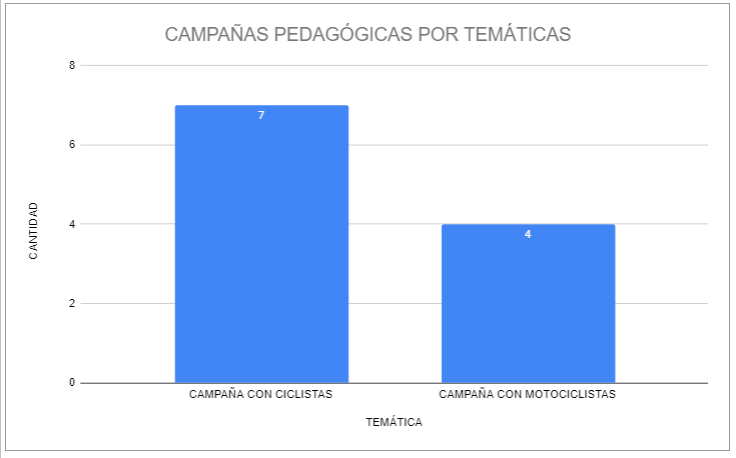 CAMPAÑAS PEDAGÓGICAS
LOCALIDAD LOS MÁRTIRES
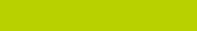 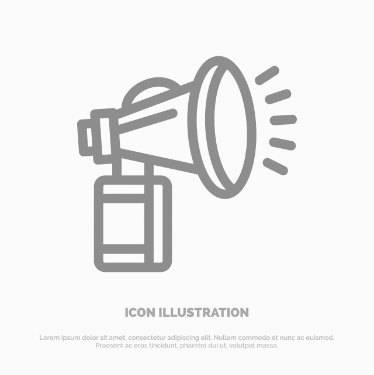 370
TOTAL DE CAMPAÑAS REALIZADAS BOGOTÁ
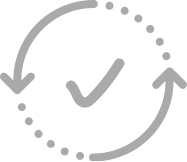 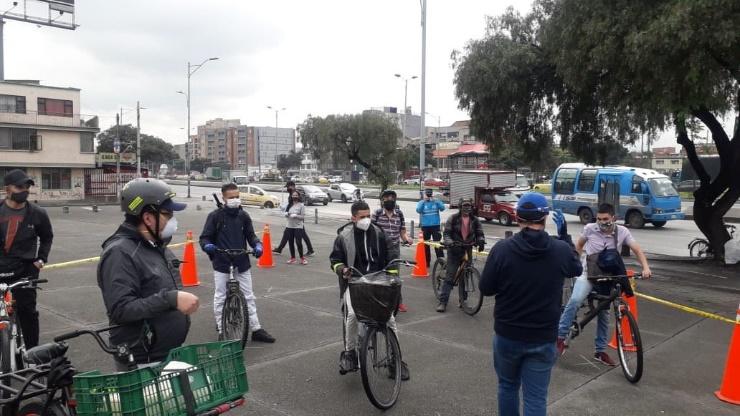 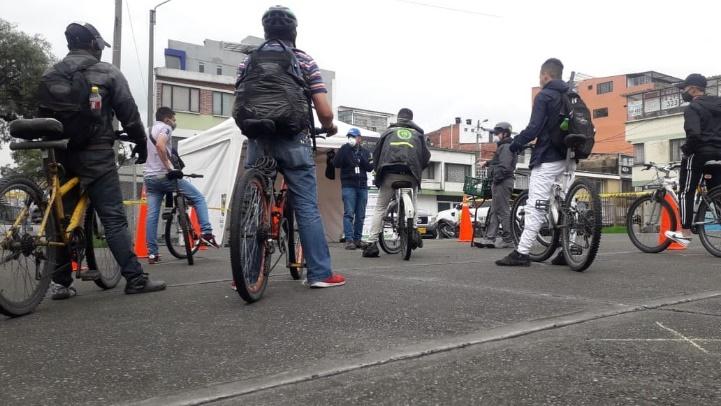 11
3%
CAMPAÑAS REALIZADAS EN LOS MÁRTIRES
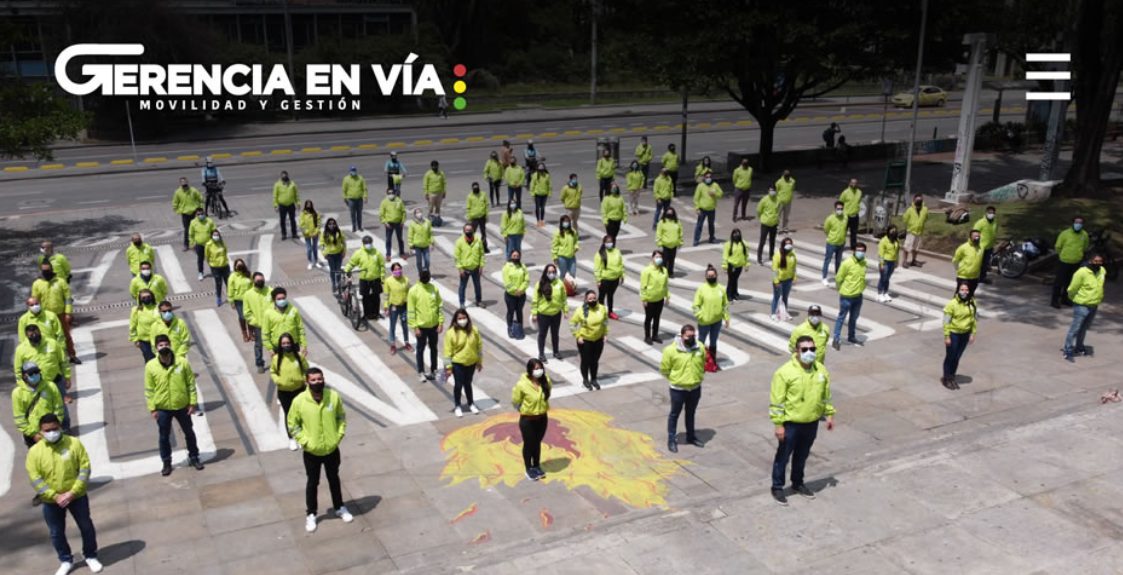 GERENCIA EN VÍA
GERENCIA EN VÍA
Cómo funciona?
¿Qué es?
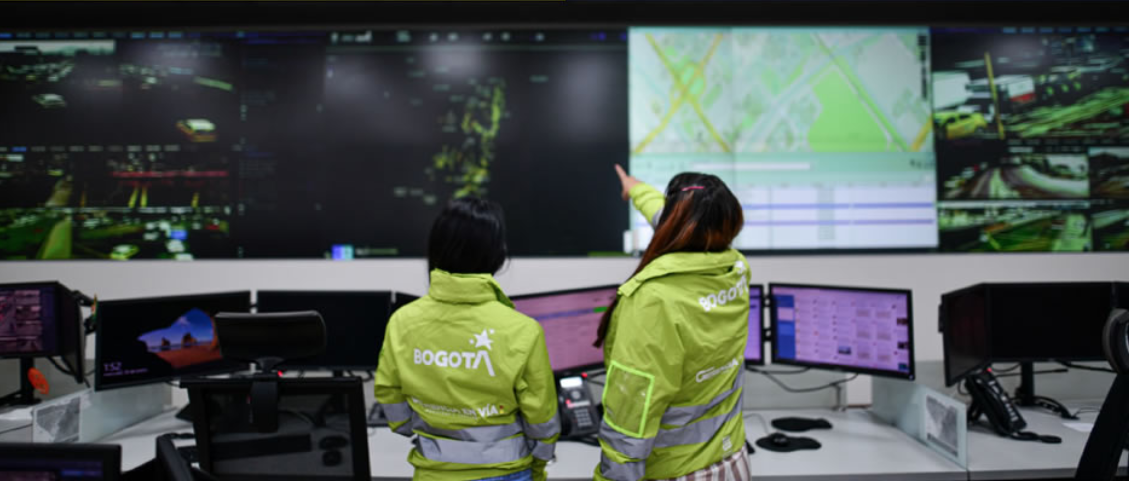 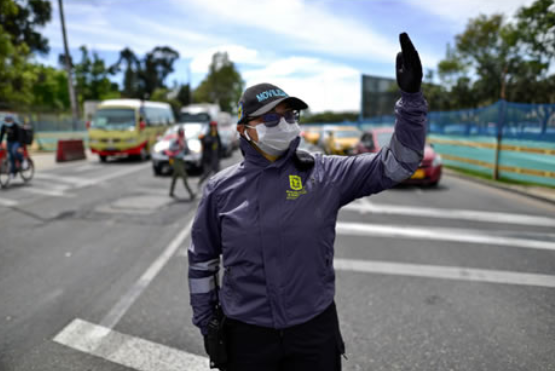 Qué buscamos?
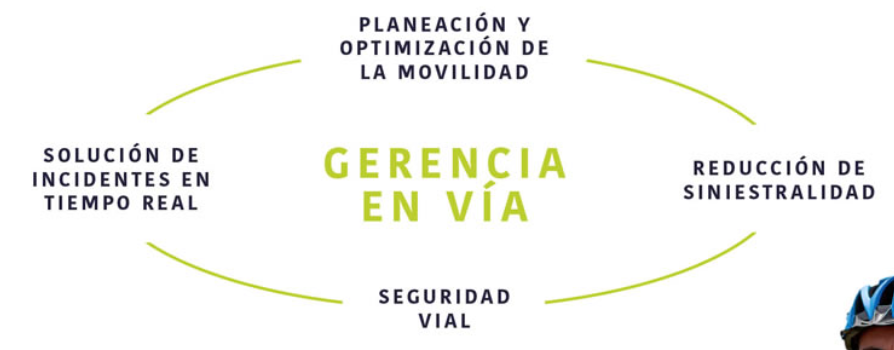 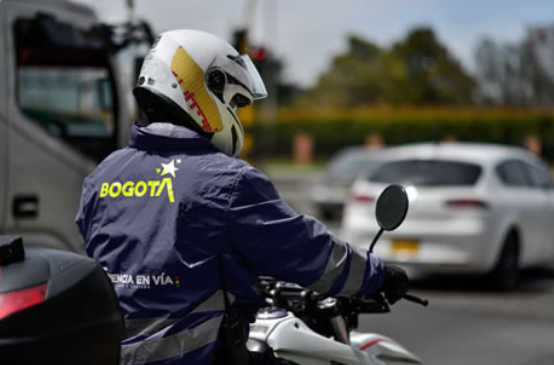 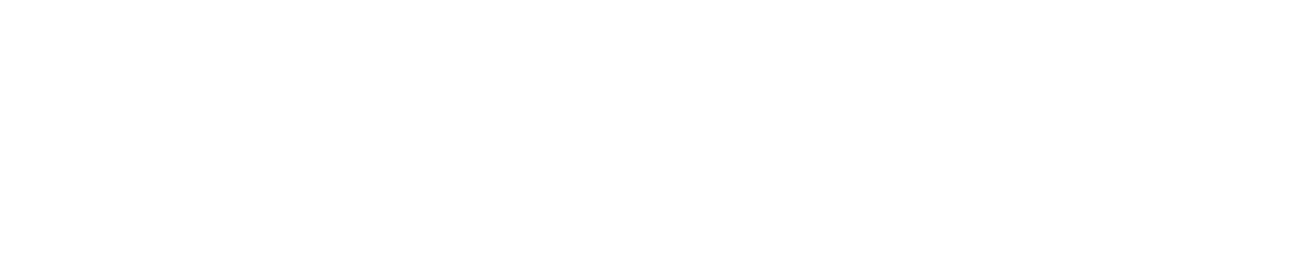 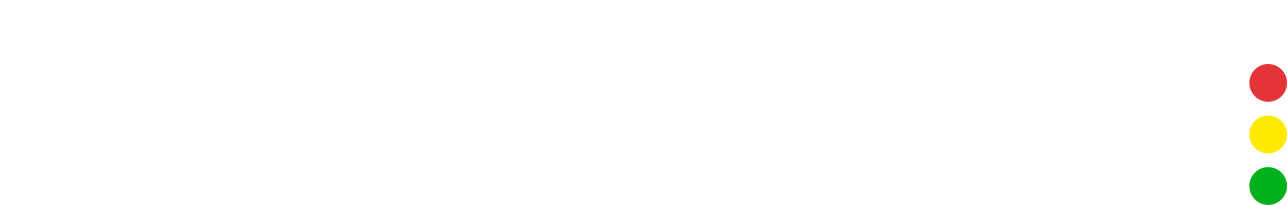